[Speaker Notes: Connect, Anywhere, Anytime
myQNAPcloud
Securely build your NAS to a cloud.]
Access your data from anywhere
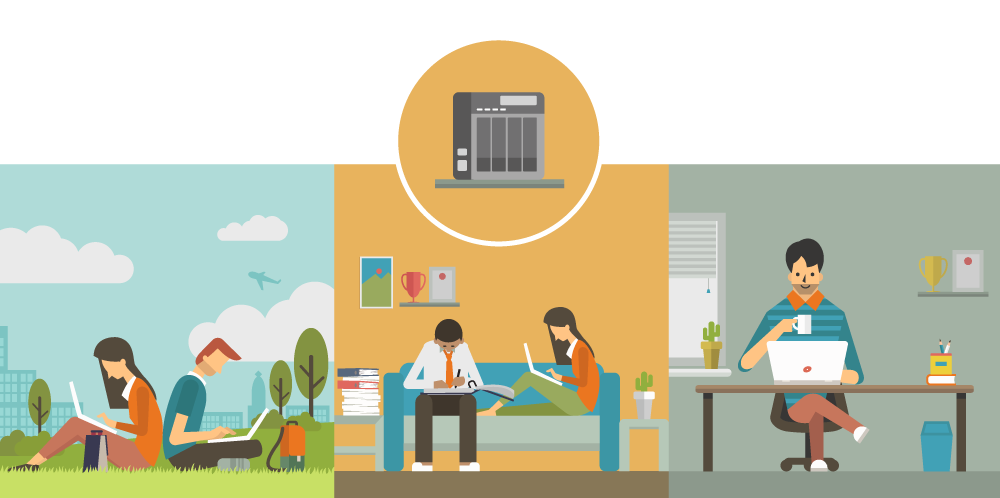 [Speaker Notes: [OK]
戶外、家中、辦公室，您總是希望在任何地方都能夠自在地運用所有的資料]
Connect Securely, Manage Easily
myQNAPcloud service infrastructure
Connect via various devices
Cloud Server
Flexible connecting methods (NAS Client)
1
2
3
QNAP ID 
Account Center
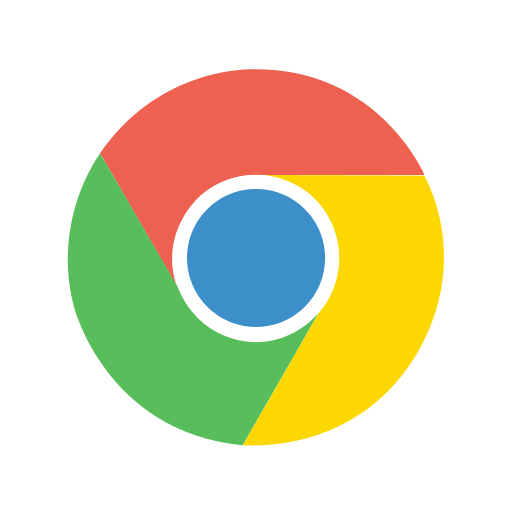 QNAP NAS
Browser
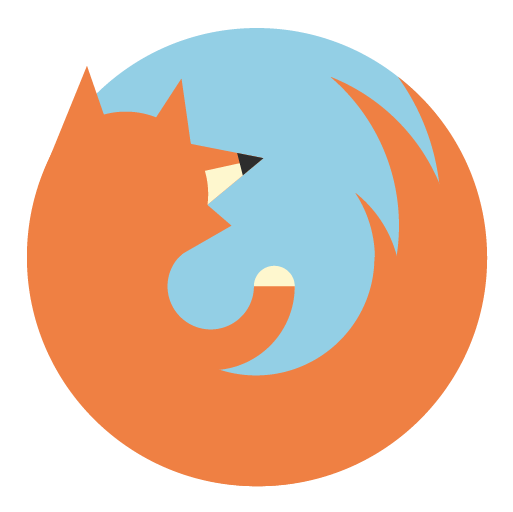 QTS
Cloud Installation
Mobile devices
DDNS
Auto Router
Configuration
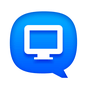 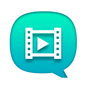 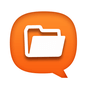 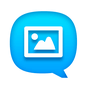 Manage multiple NAS
CloudLink
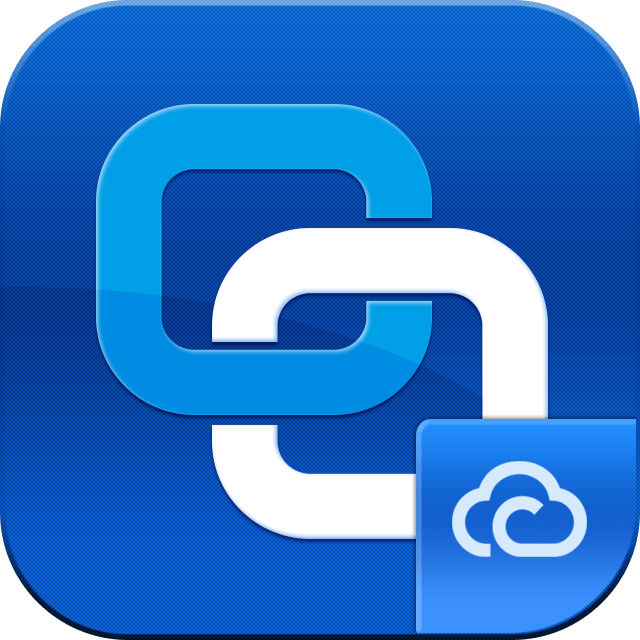 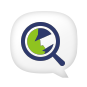 …more
Account Security
SmartURL
PC/Mac
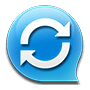 Service Status Dashboard
Qsync
[Speaker Notes: [OK][動]]
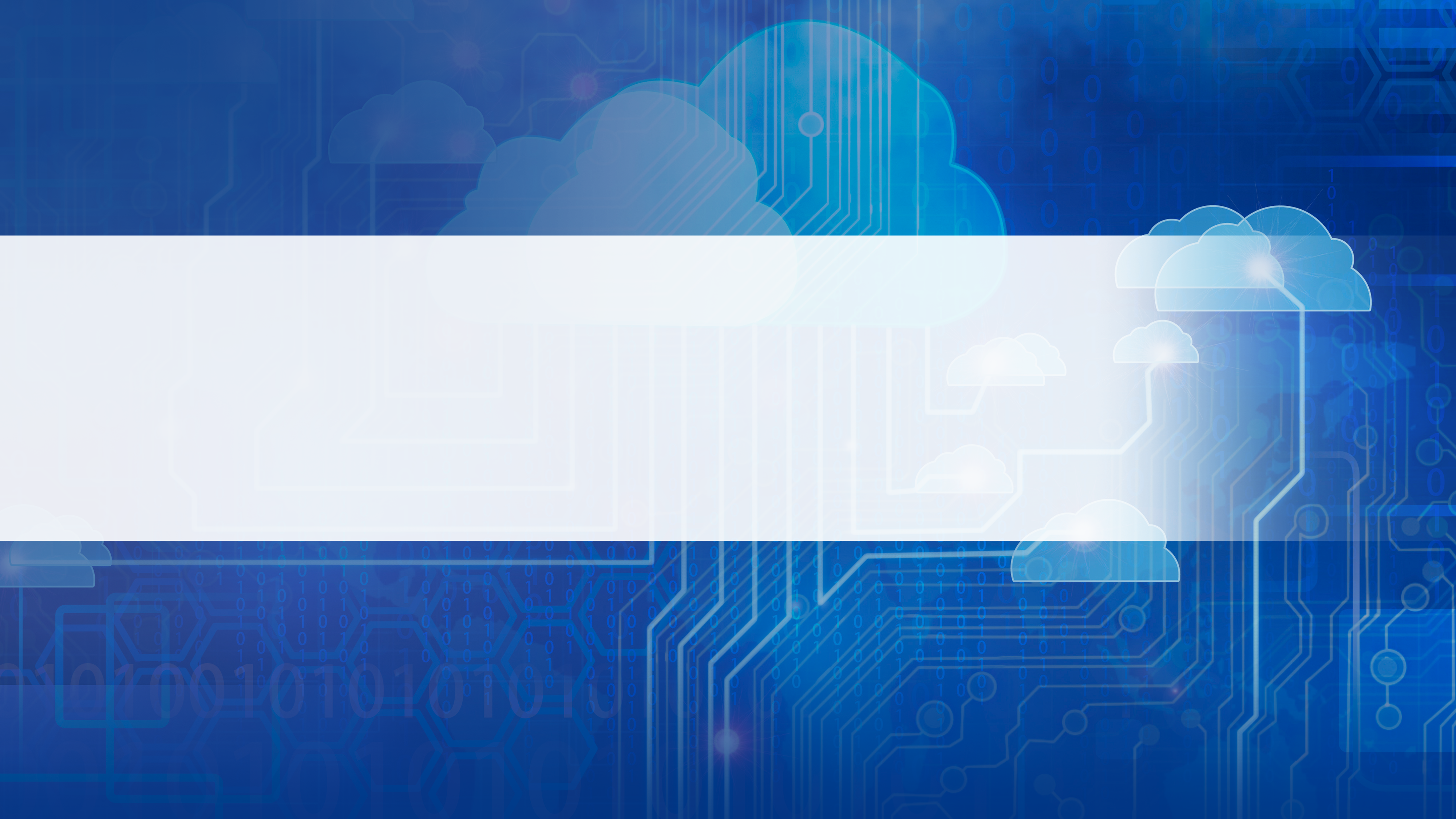 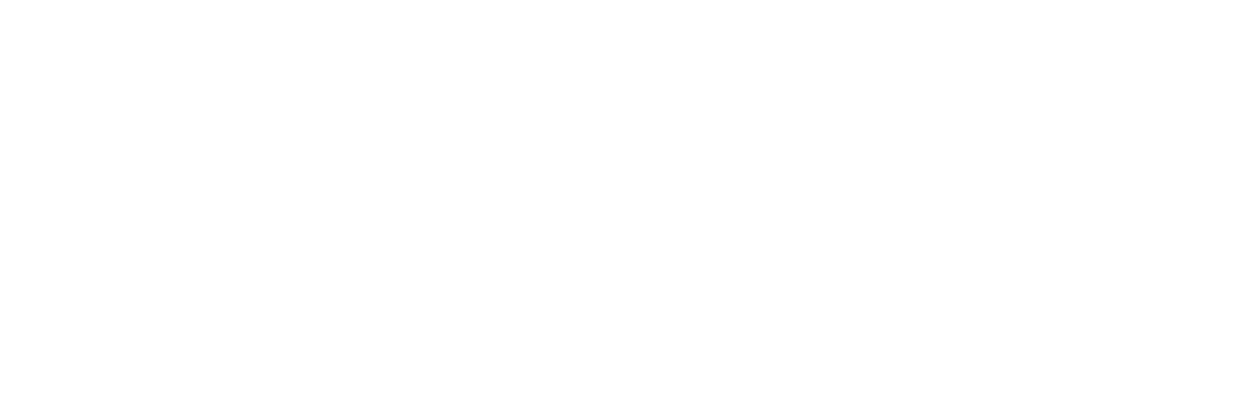 01
myQNAPcloud
Connecting via Various Devices
Data in hand, Anytime, Anywhere
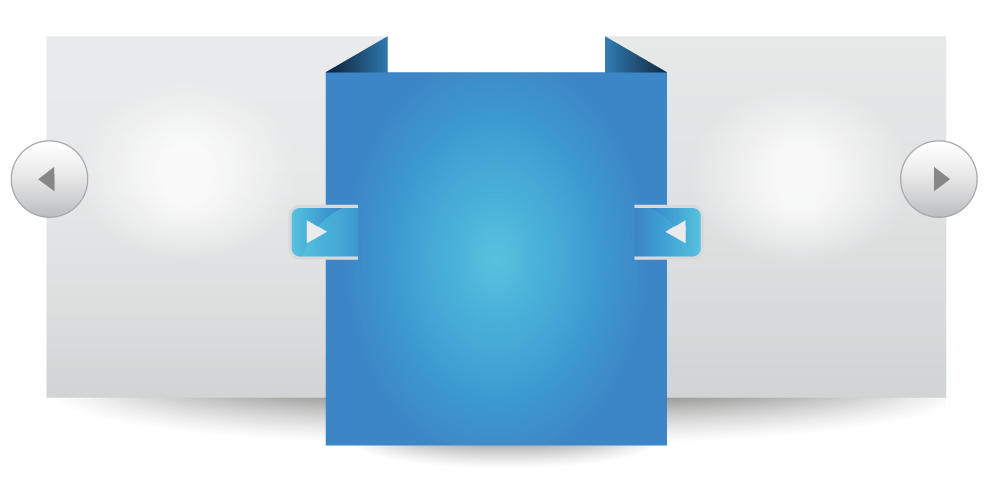 PC Utility
Browser
Mobile App
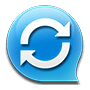 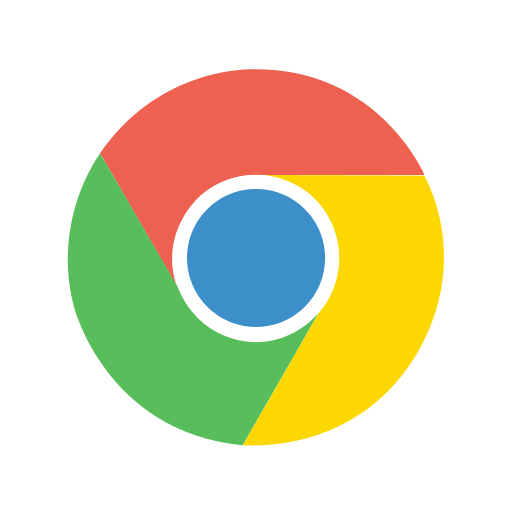 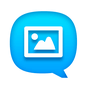 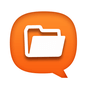 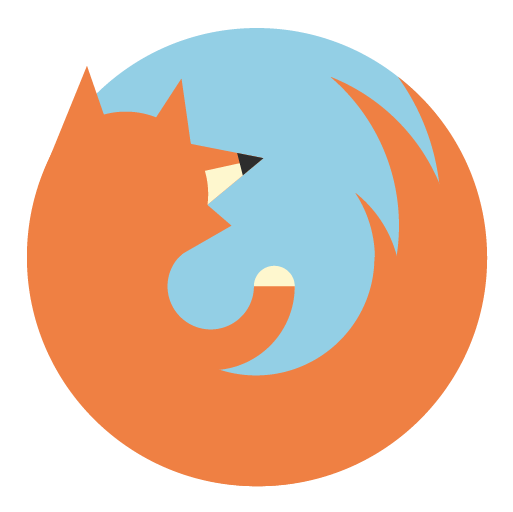 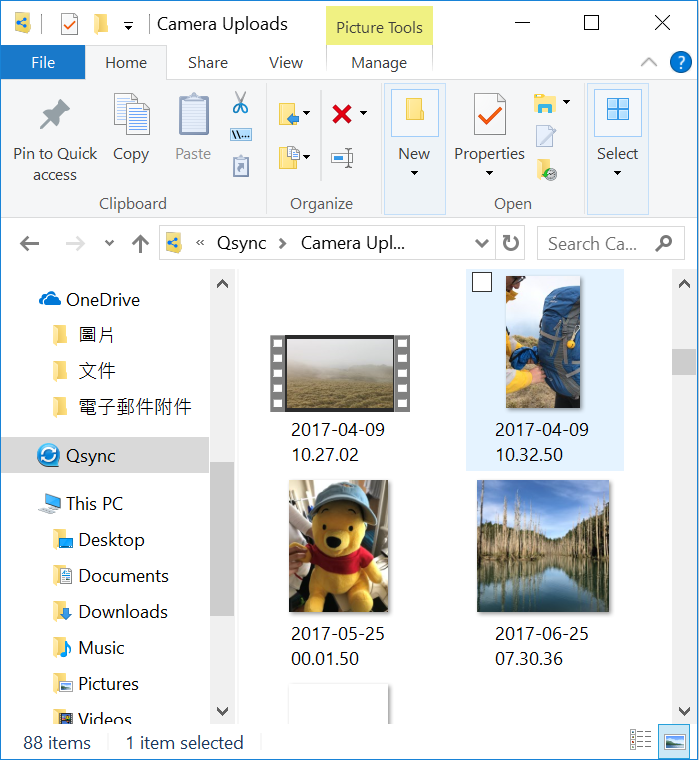 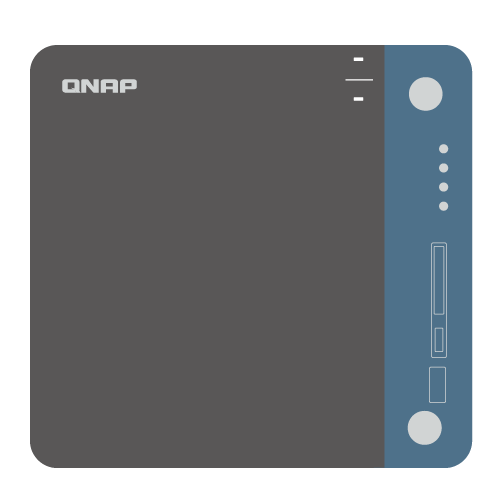 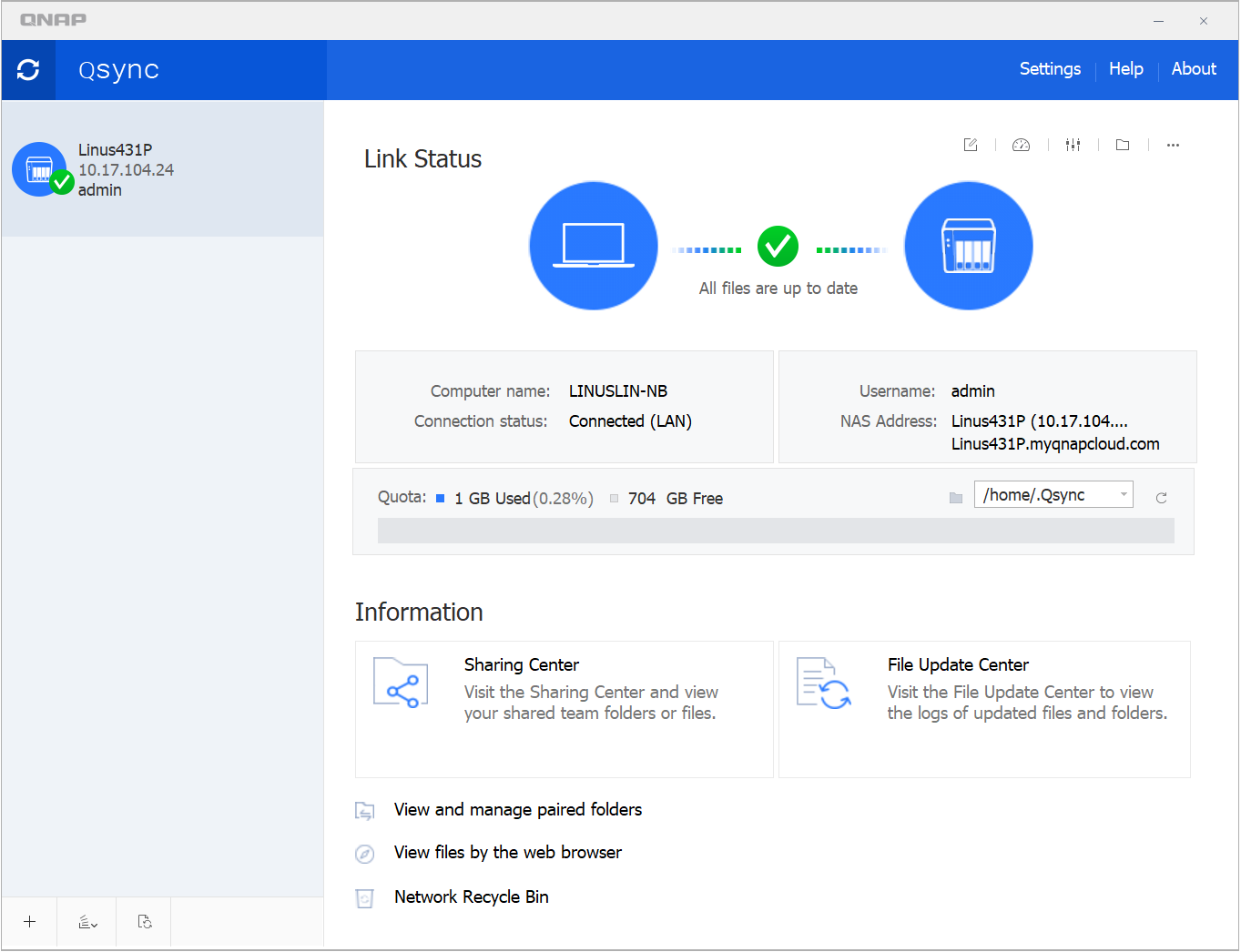 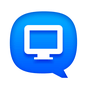 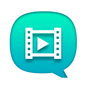 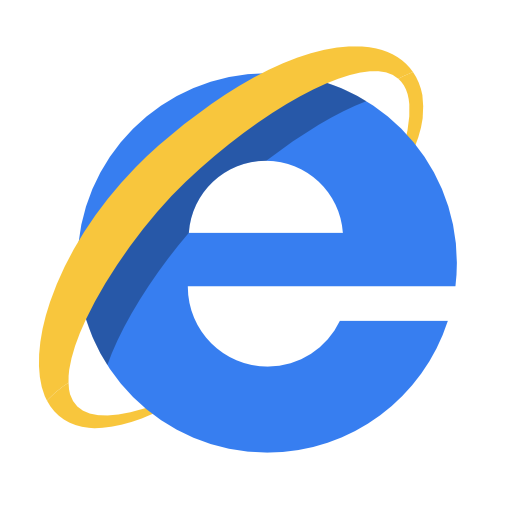 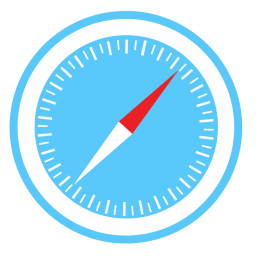 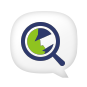 ...more
[Speaker Notes: 瀏覽器、手機App、PC Utility，以上三者幾乎是所有NAS擁有者的標準配備。而myQNAPcloud毫無疑問地支援您每天使用的所有裝置，]
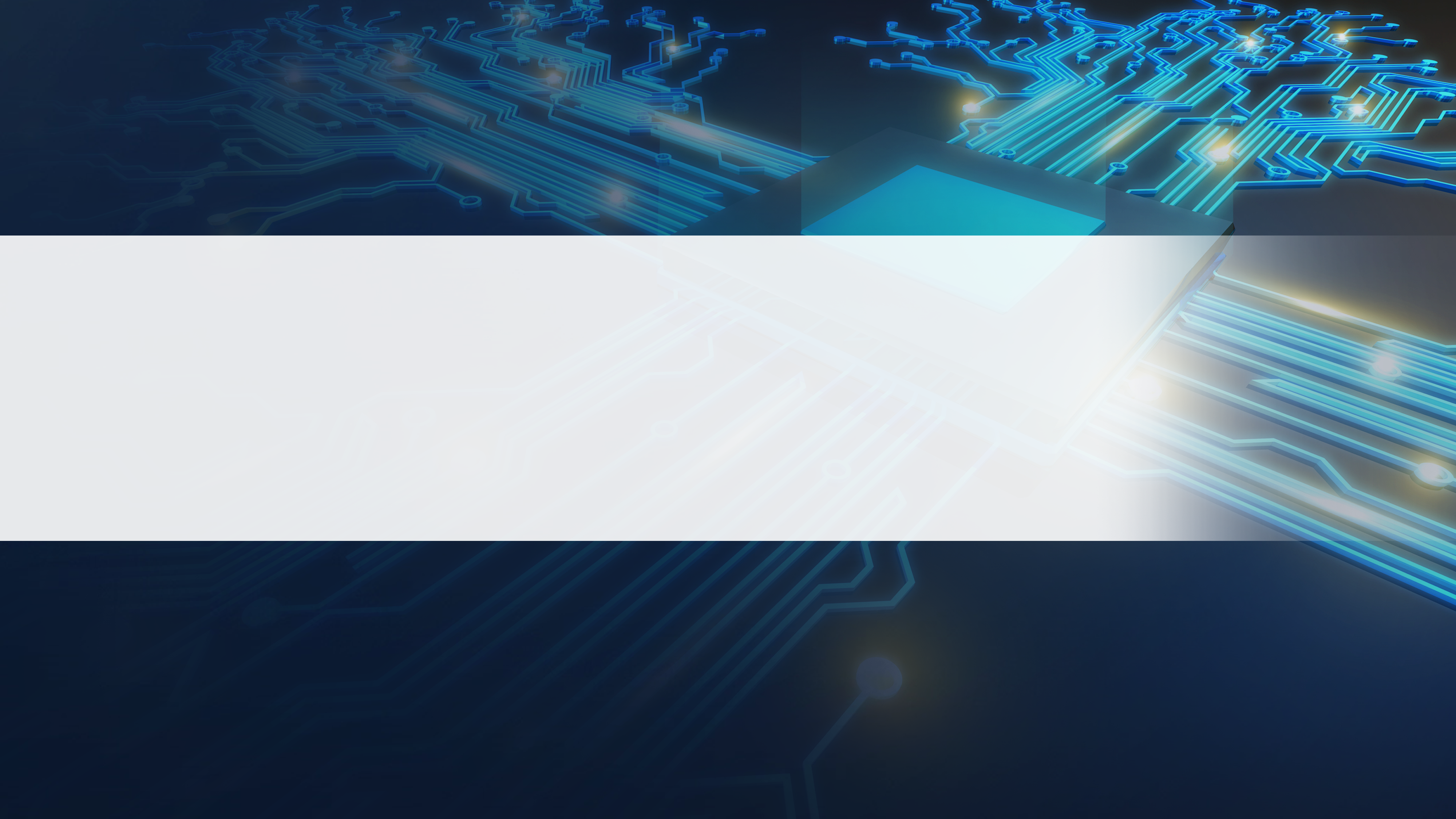 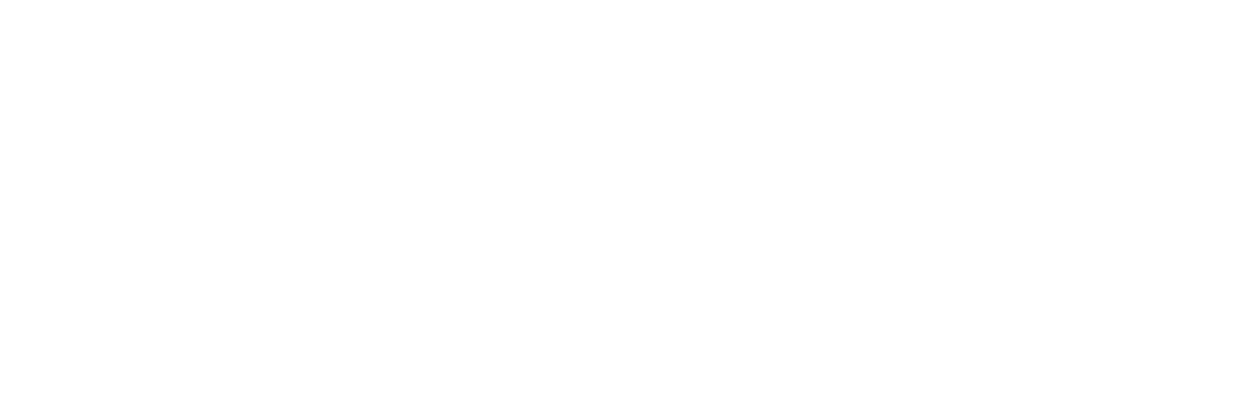 02
myQNAPcloud.com
The cloud server that makes you
stay connected
QNAP ID, the Identity to Cloud Service
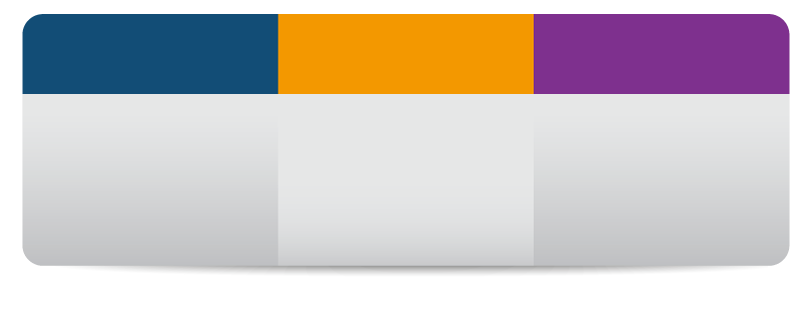 Remote Connection
Purchase 
License
Receive Notifications
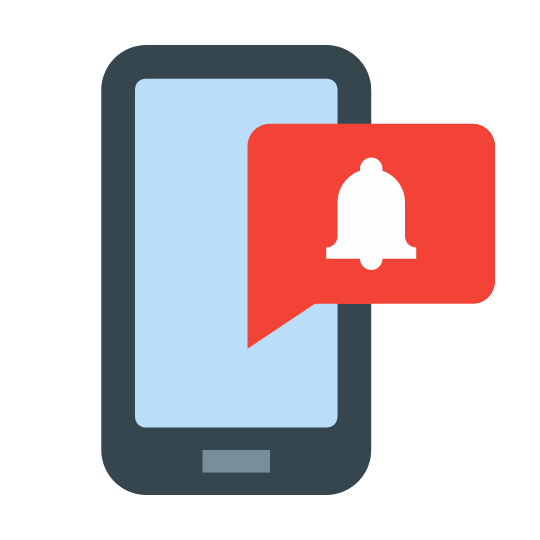 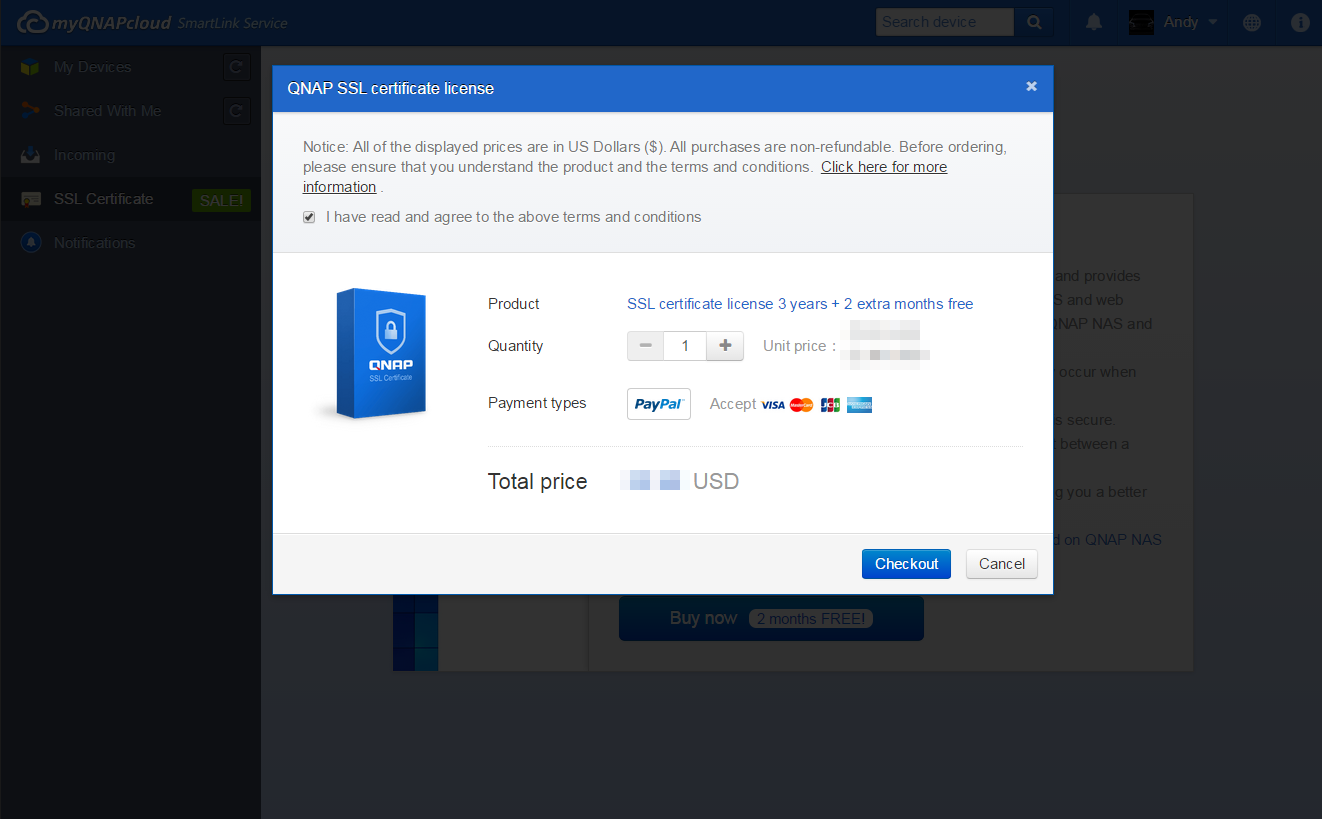 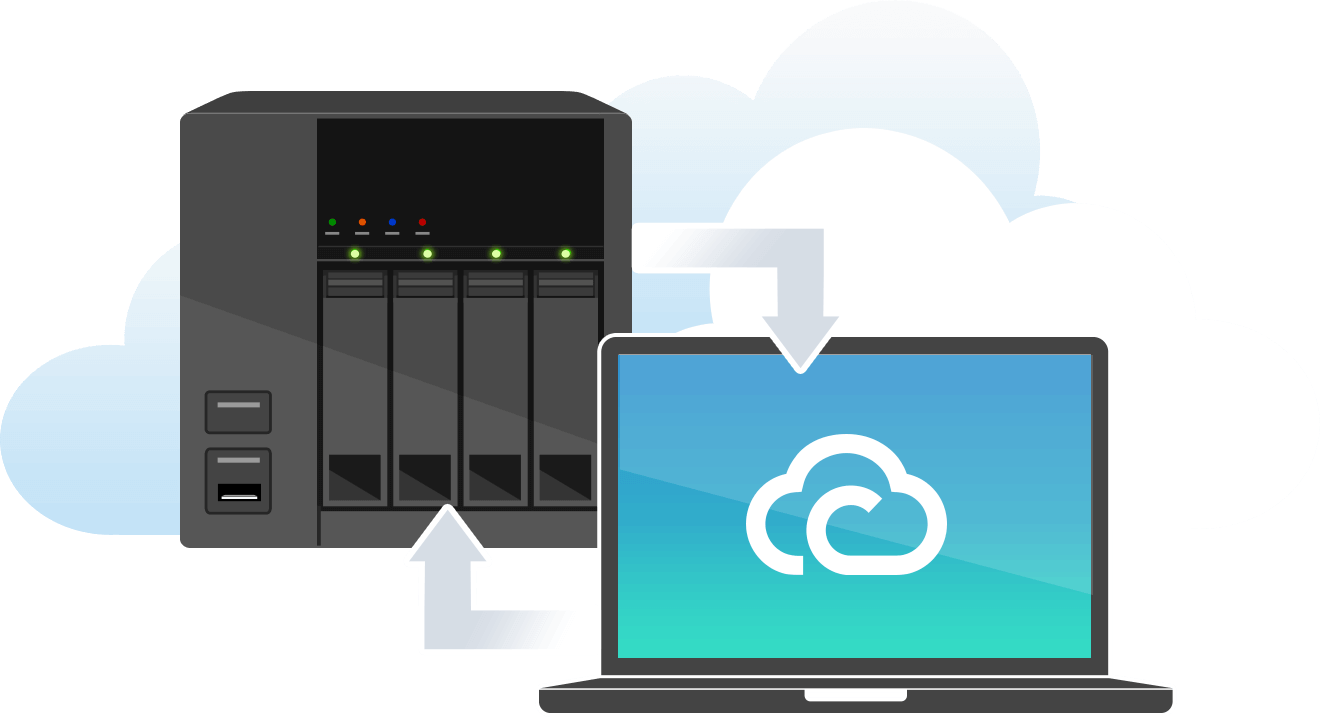 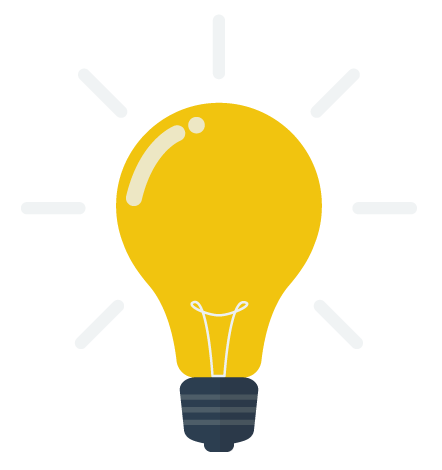 Supports login with both Email and phone number!
[Speaker Notes: [OK][動]]
NAS Installation via myQNAPcloud
install.qnap.com
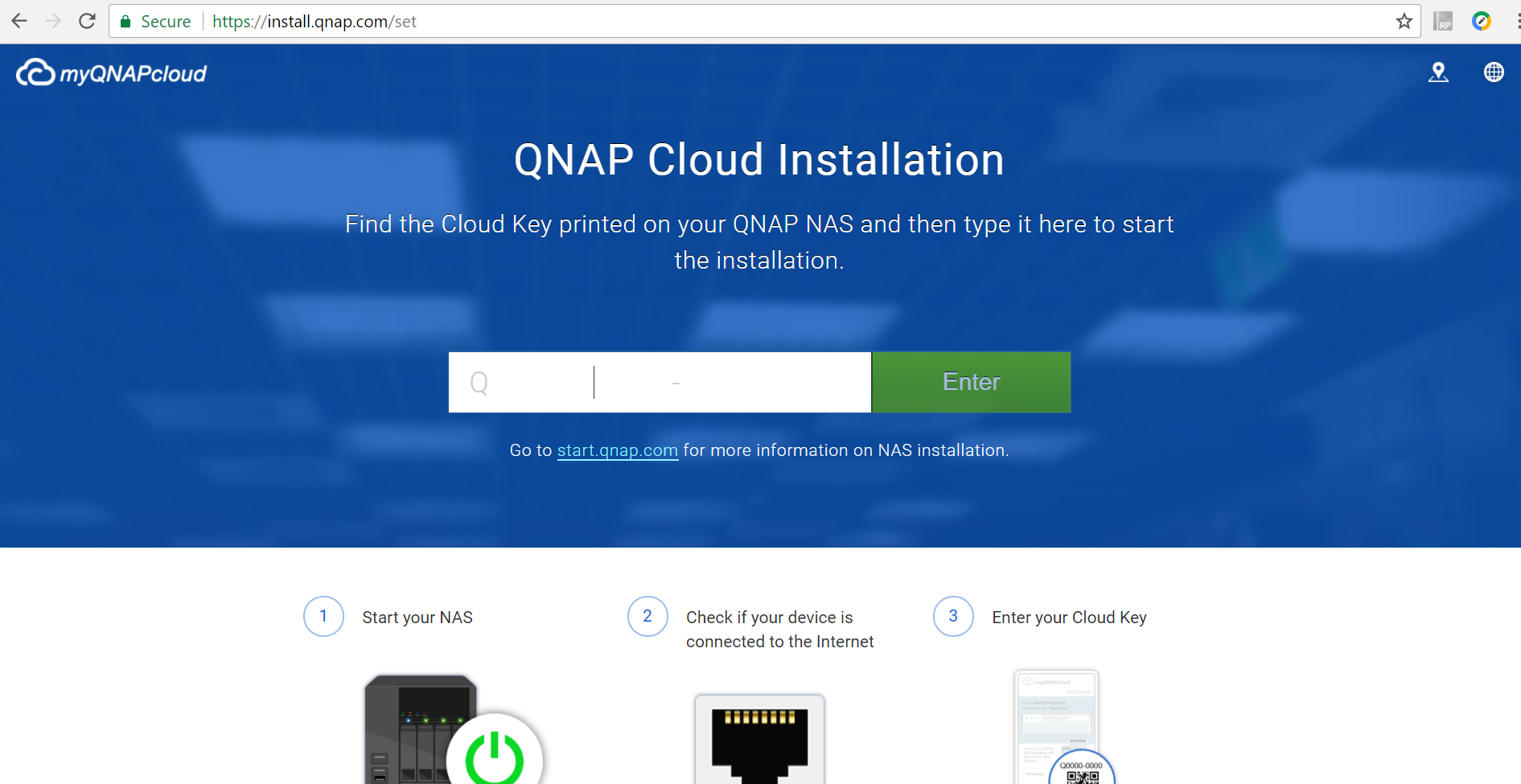 Make sure there is Internet access
Enter Cloud Key or Scan QRcode
Start Installation!
Manage All NAS in One Interface
www.myqnapcloud.com
Synology Account
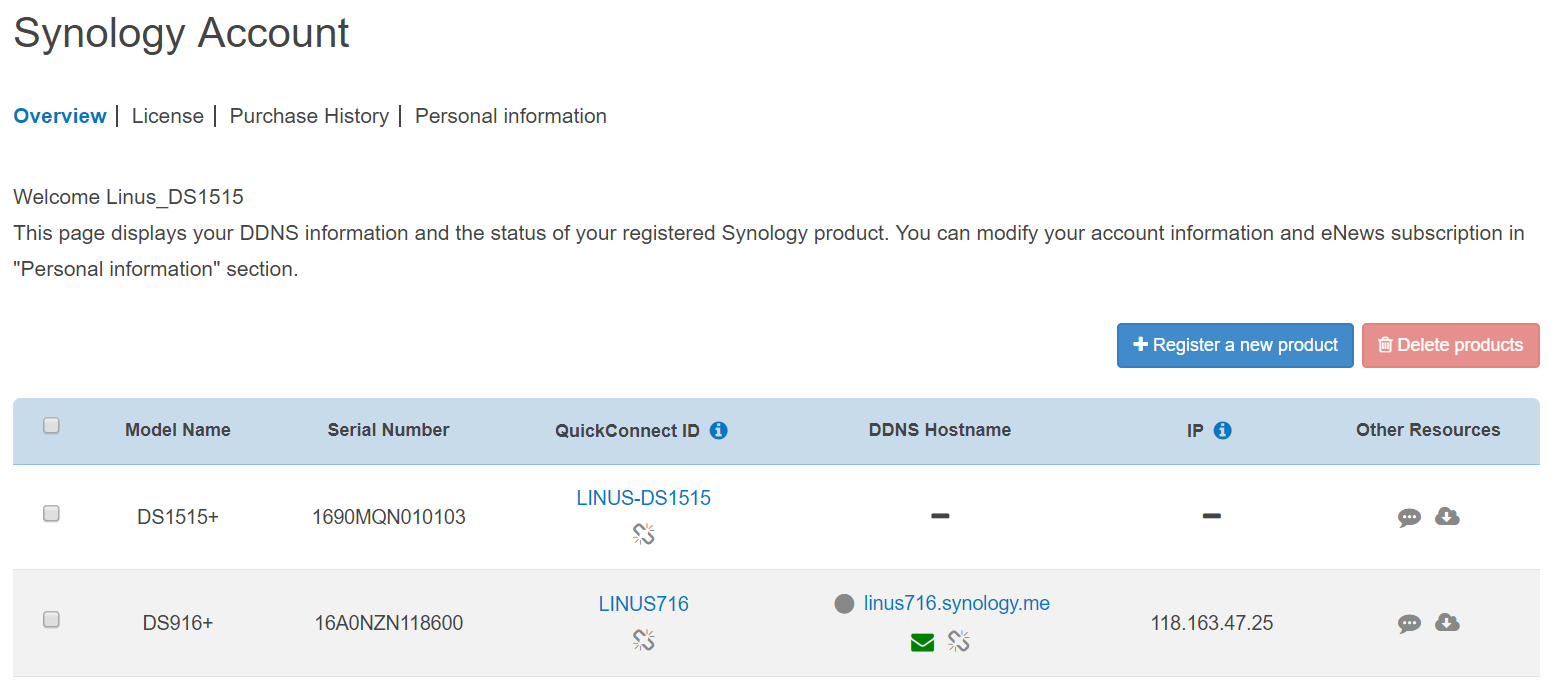 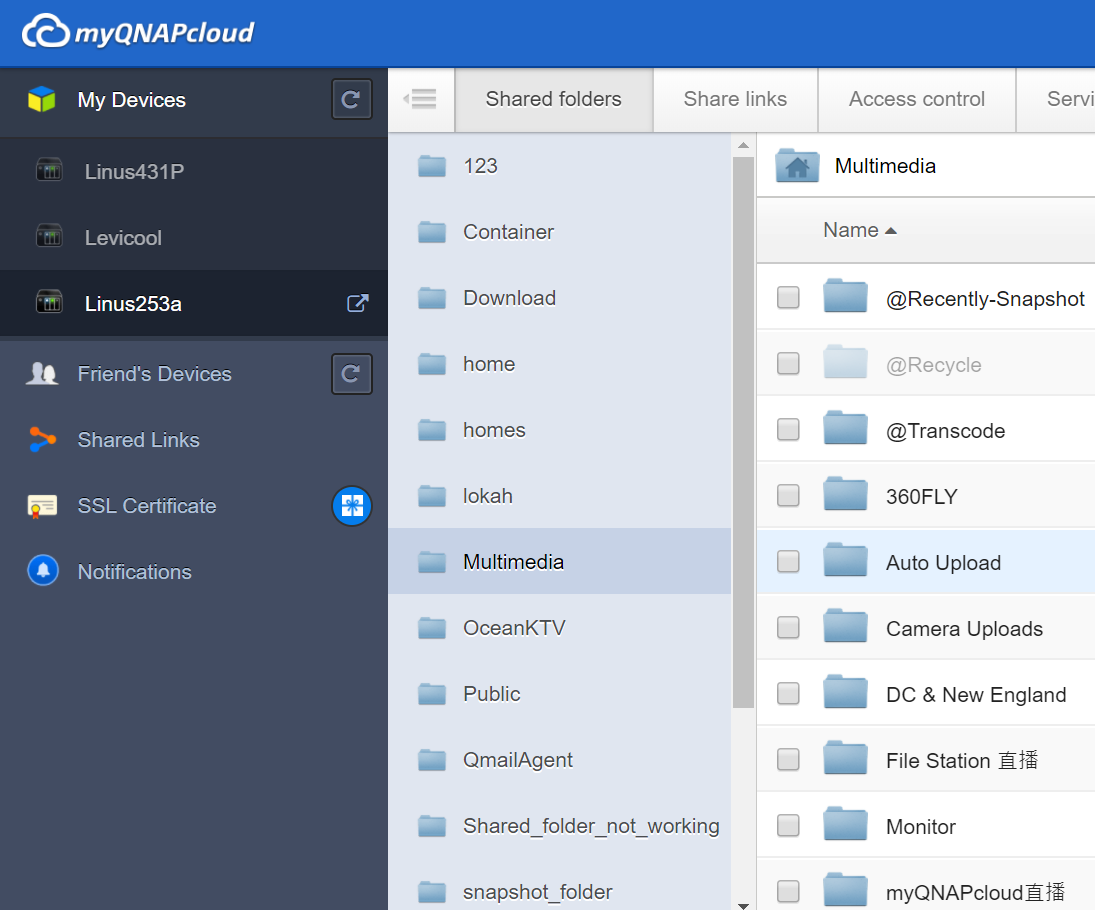 Log in QNAP ID
Manage multiple NAS
Can check NAS IPs
Can't  manage  files
Instant file sharing
and management
QNAP ID Security Protection
authentication
2- step
Protected Data Transfer
Account Activity
Mobile
Email
AES Encryption
Activity log and 
notifications
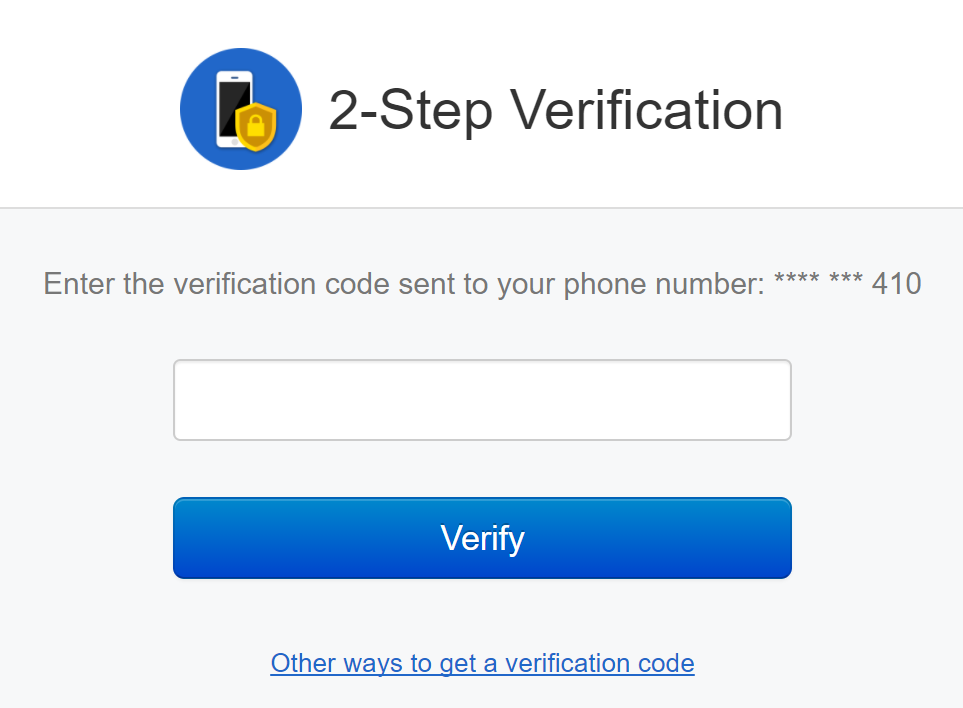 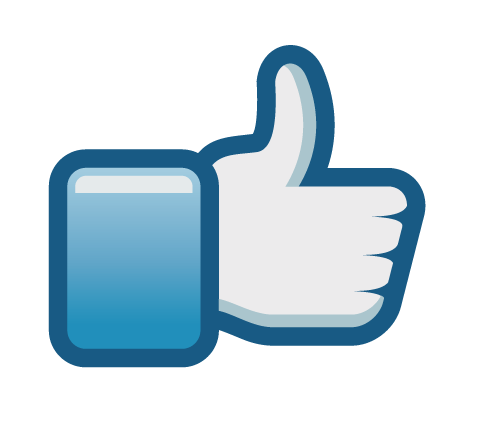 Secured Access Control
Public
Access Control
Private
Customized
[Speaker Notes: [OK][動(大標題文字)]]
Problems with connections?
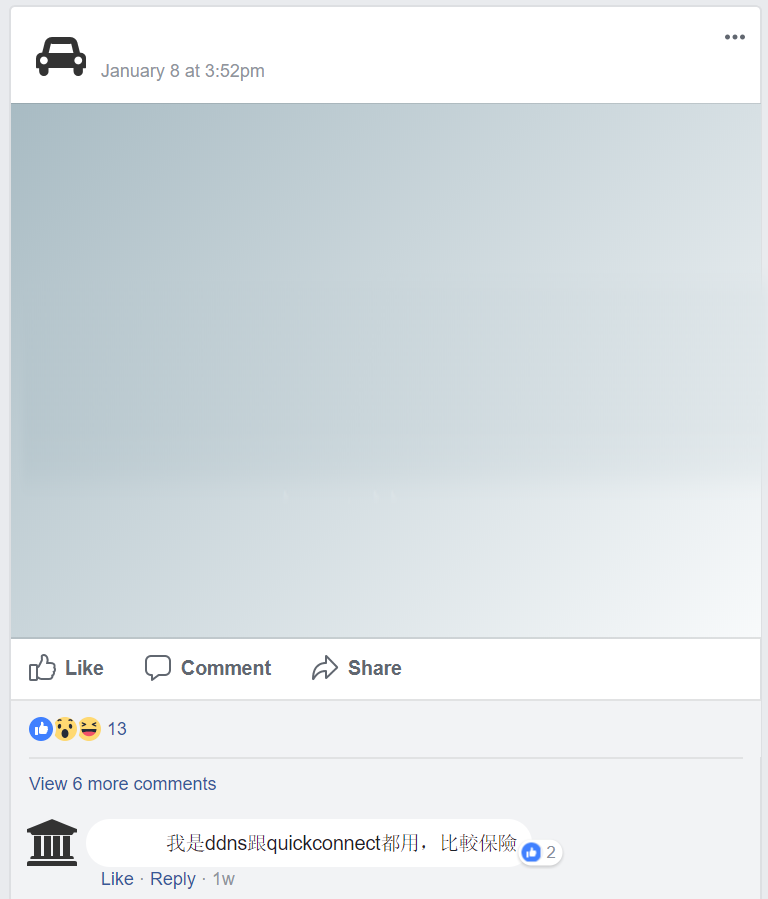 Asking on forum
Official Information
Synology's QuickConnect service seems to be abnormal today.
Accuracy?
Perfectly Answered!
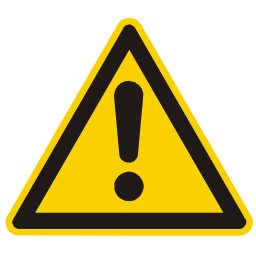 Not Instant?
[Speaker Notes: Translation: 
Synology's QuickConnect service seems to be abnormal today.]
Service Status (Heartbeat) Dashboard
status.myqnapcloud.com
Instant Service Status
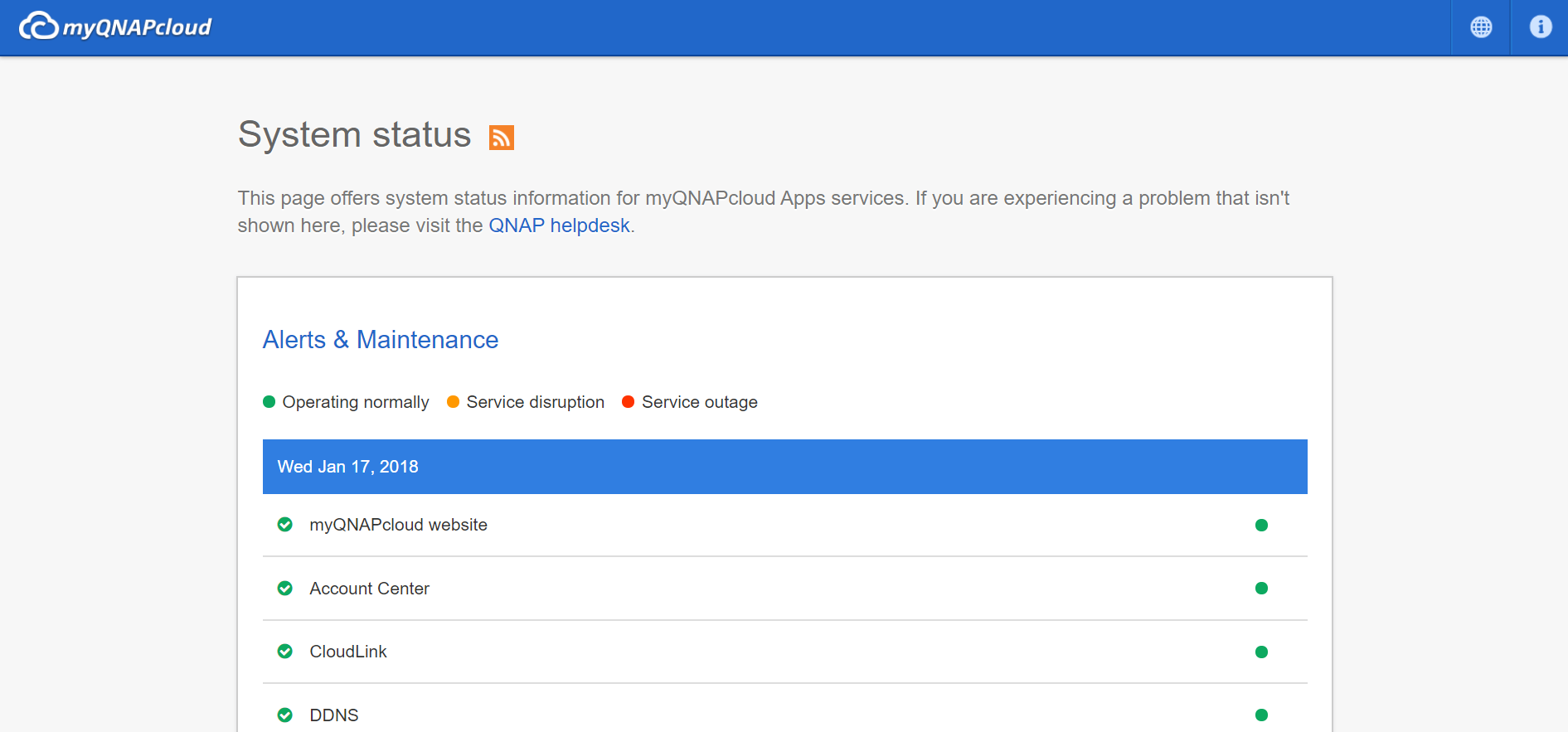 Issue report
First-hand Official Information!
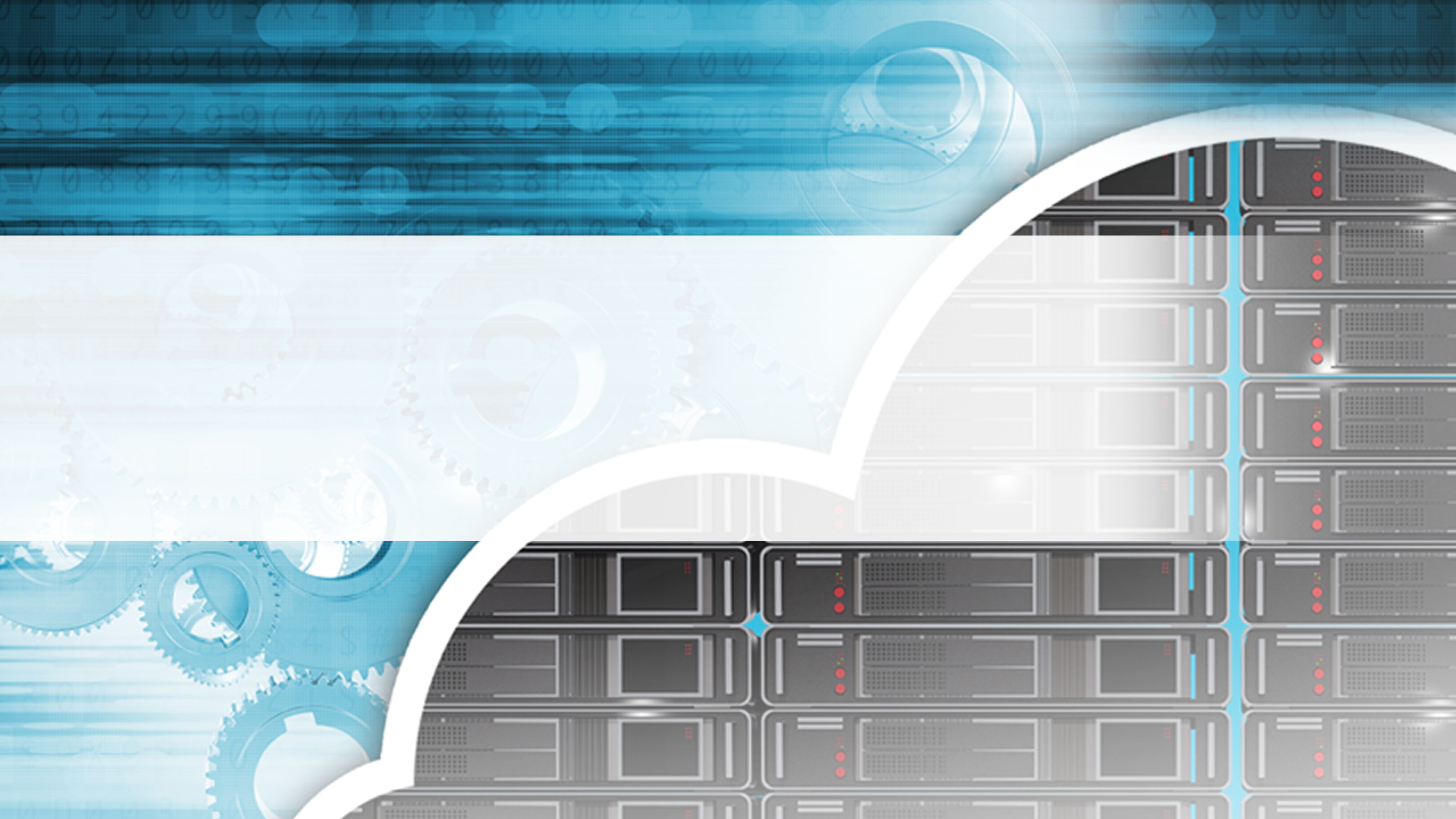 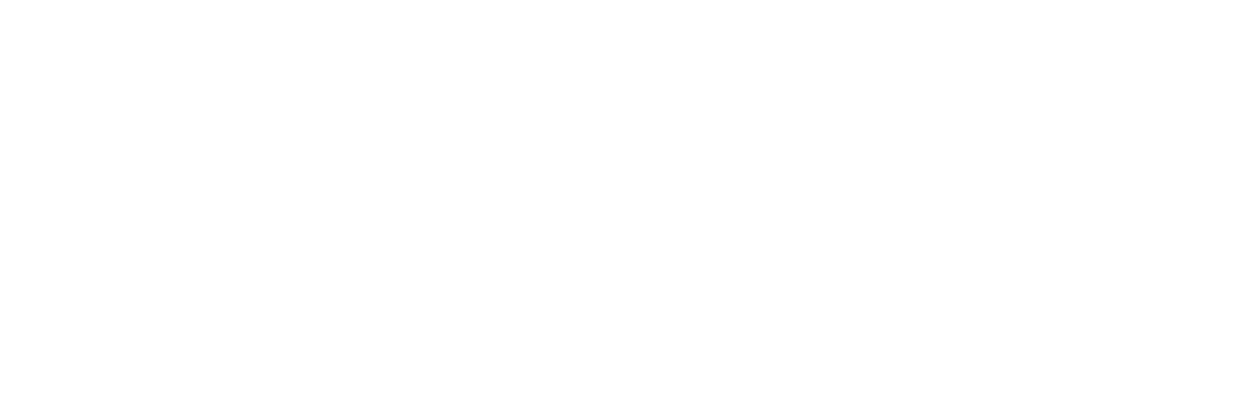 03
Flexible Connecting Methods
Connect to the Cloud easily
Access files remotely ?
myQNAPcloud brings you remote connection
2
1
Auto Router Configuration
CloudLink
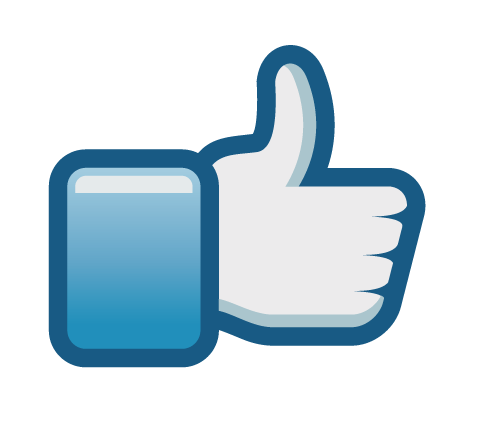 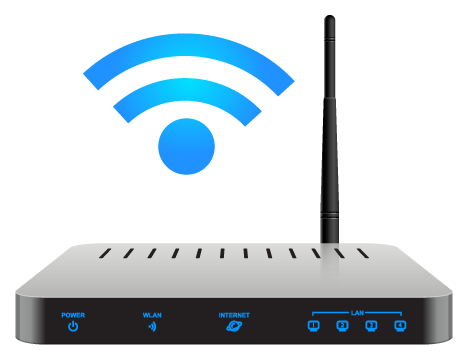 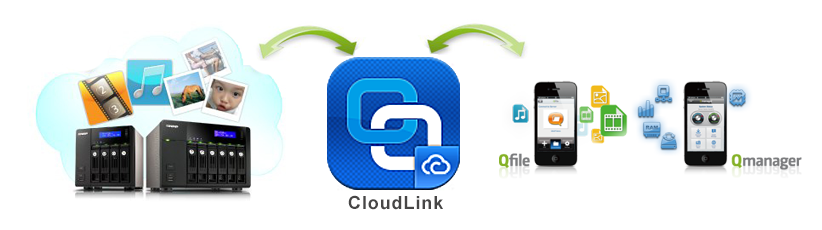 UPnP-Enabled required
Full compatibility
[Speaker Notes: [OK]]
1- DDNS w / Simplified Setting Process
myQNAPcloud DDNS
Auto Router Configuration
port
NAS Web
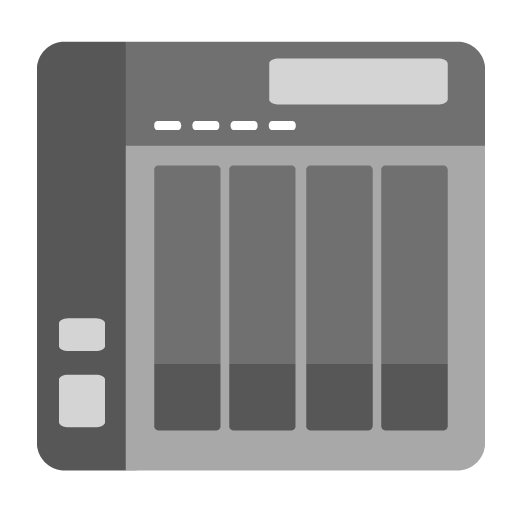 WAN IP
port
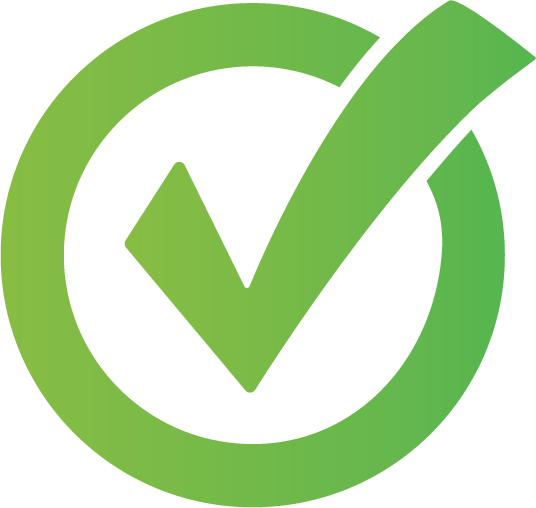 FTP Server
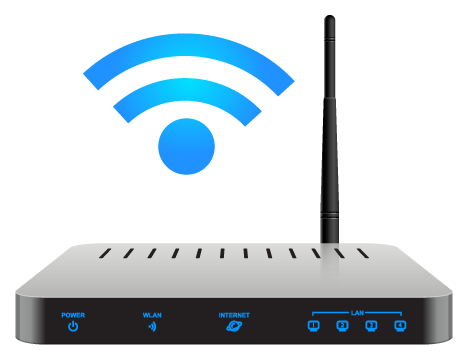 port
VPN Server
xxx.myqnapcloud.com:port
LAN IP1
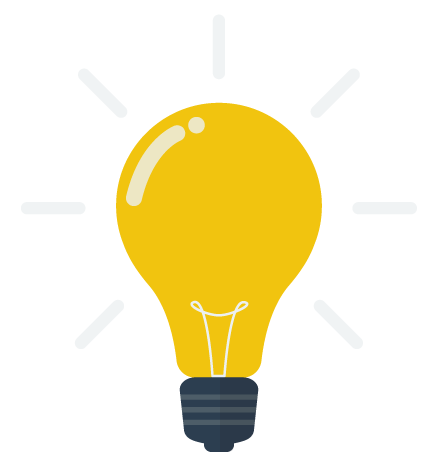 port
…………….
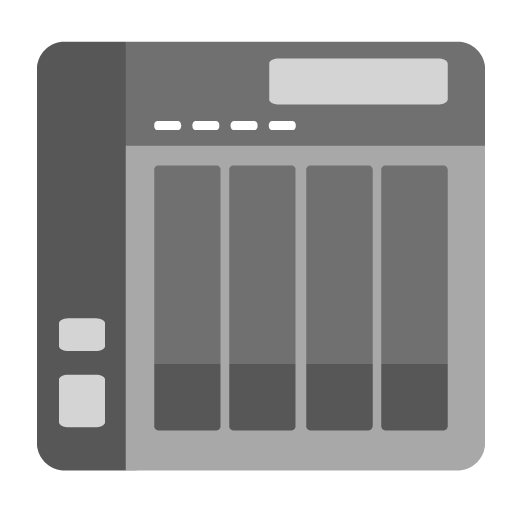 DDNS keeps WAN IP info updated.
Auto Router Configuration maps External/Internal ports.
LAN IP2
[Speaker Notes: [OK][動(大標題)]
小註解：
DDNS處理變動的WAN IP
Auto Router Configuration 處理外部與內部的Port的連接]
2- Relay Connection Solution
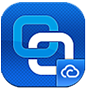 CloudLink
Top Compatibility
Easy to Setup
Connect Various Devices
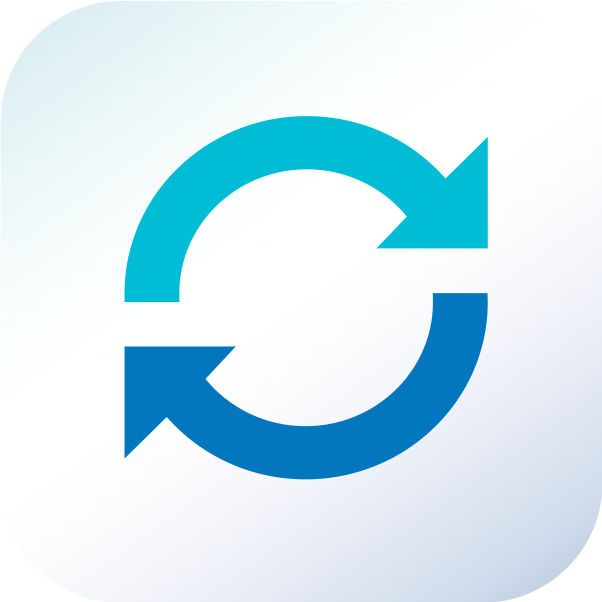 No UPnP needed
Signup QNAP ID
1
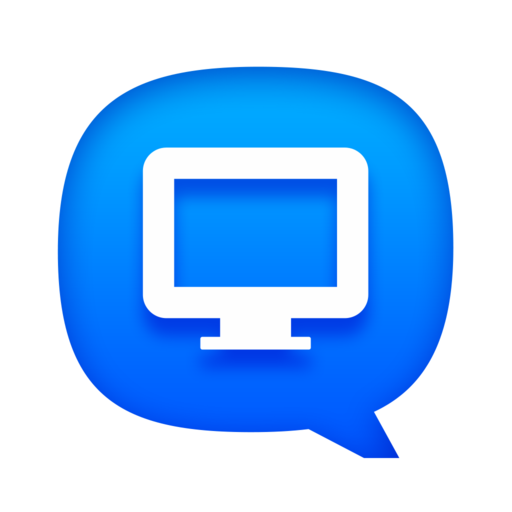 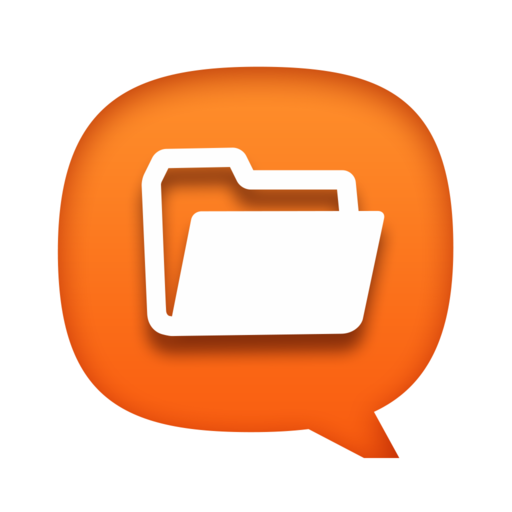 No port forwarding needed
2
Follow Wizard
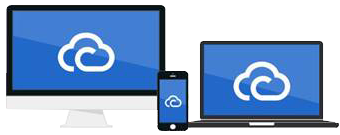 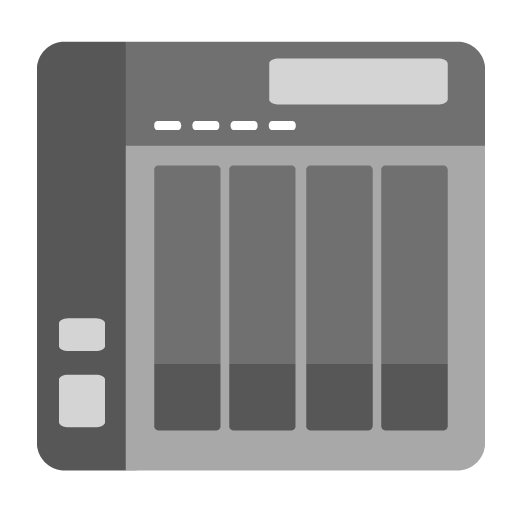 Internet is all you need
Done
3
[Speaker Notes: [OK][動(大標題)]]
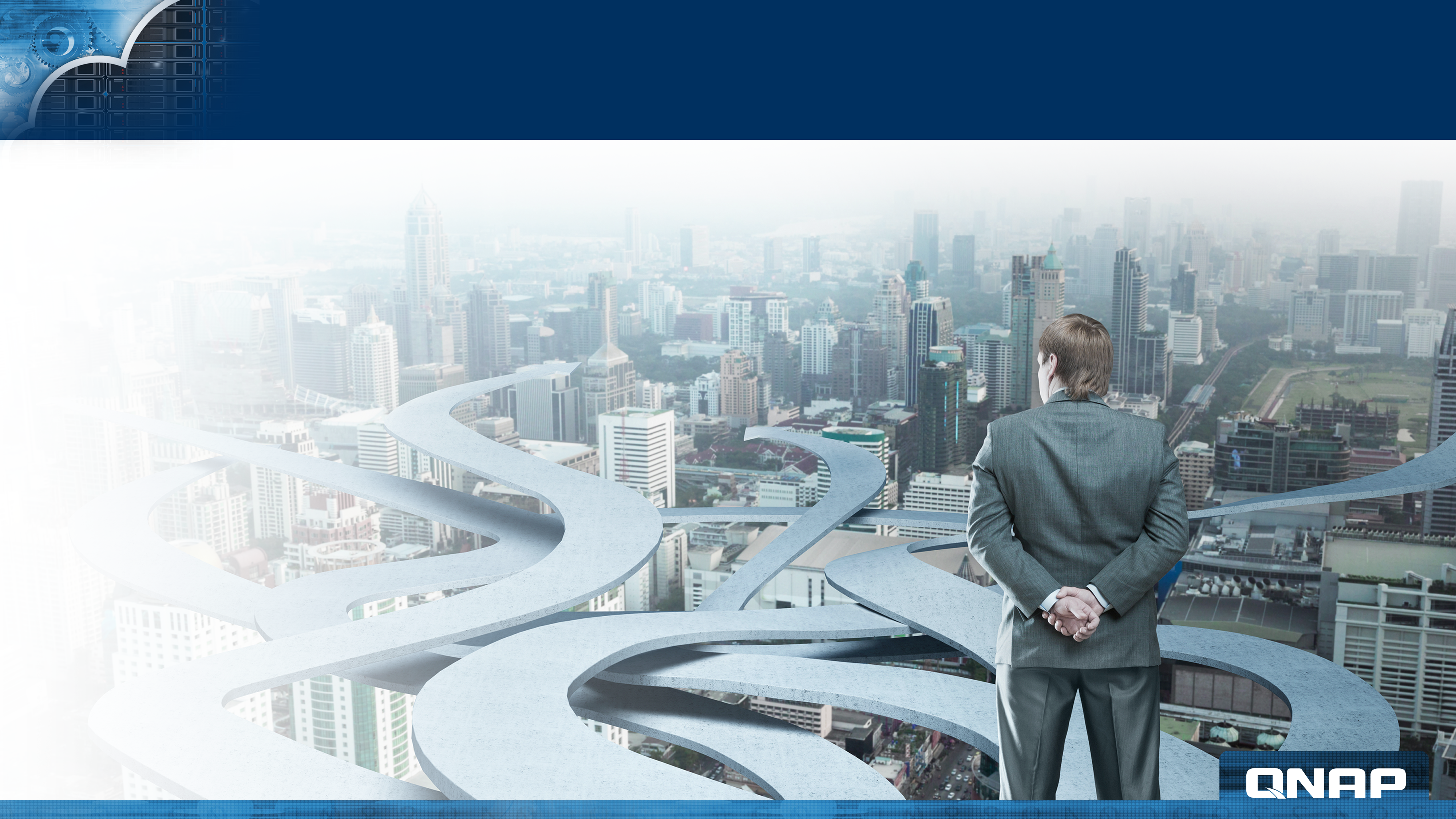 Which connecting method should I use ?
DDNS
LAN
Others
WAN
[Speaker Notes: [OK]]
No worries. We've got you !
SmartURL selects the most suitable method.
LAN
WAN
DDNS
CloudLink
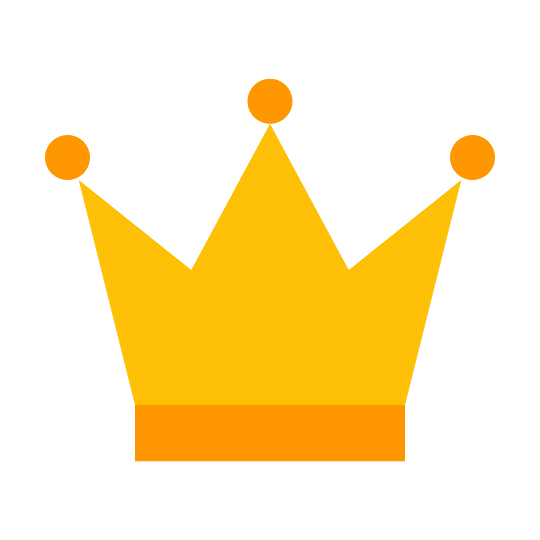 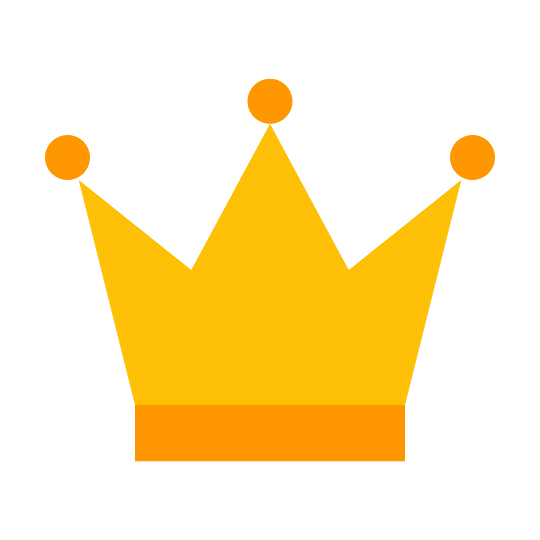 SmartURL
Secure  |  https://qlink.to/device_name
[Speaker Notes: [OK]]
Smartshare works too !
myQNAPcloud
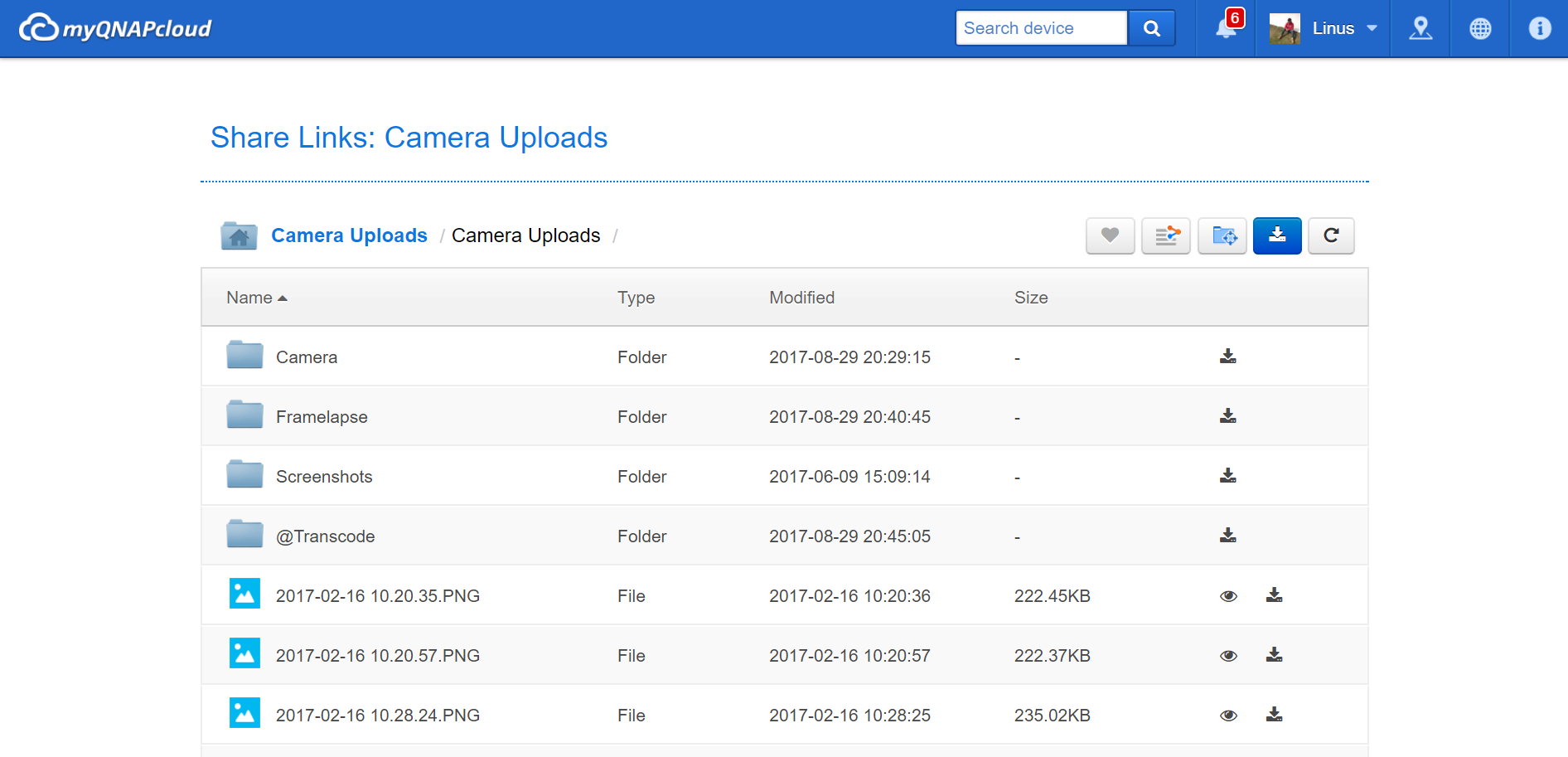 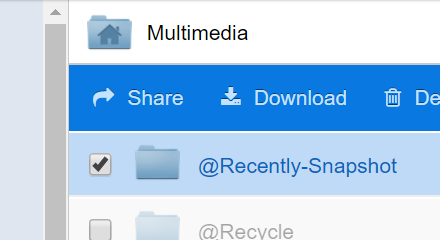 File Station
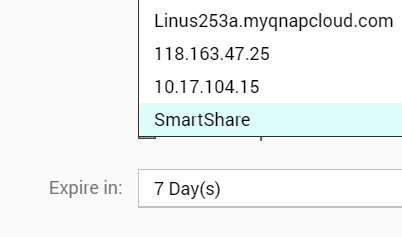 [Speaker Notes: [OK]]
A More Secured Connection
QTS SSL Certificate
Secured tunnel between QNAP NAS and browser
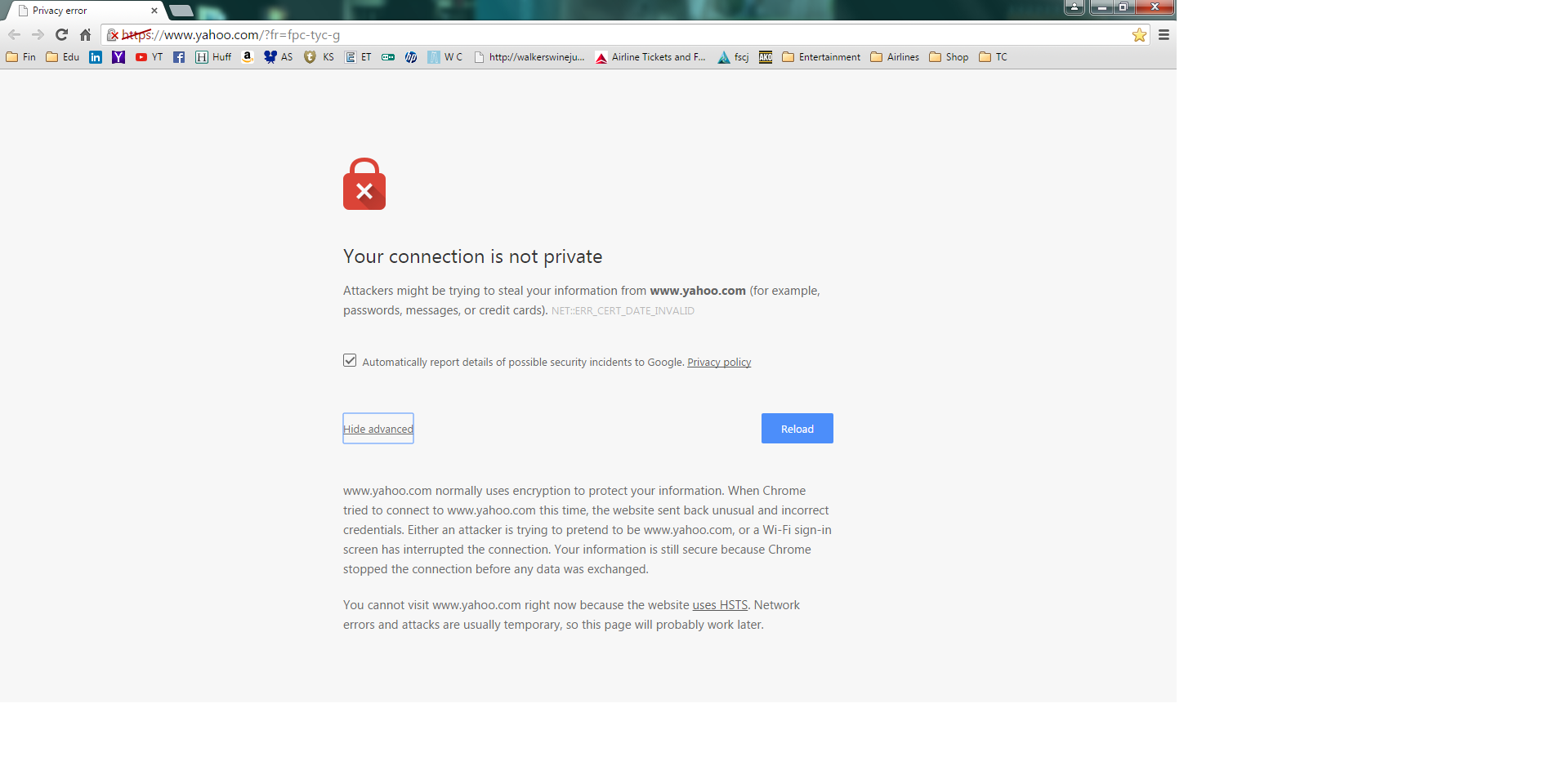 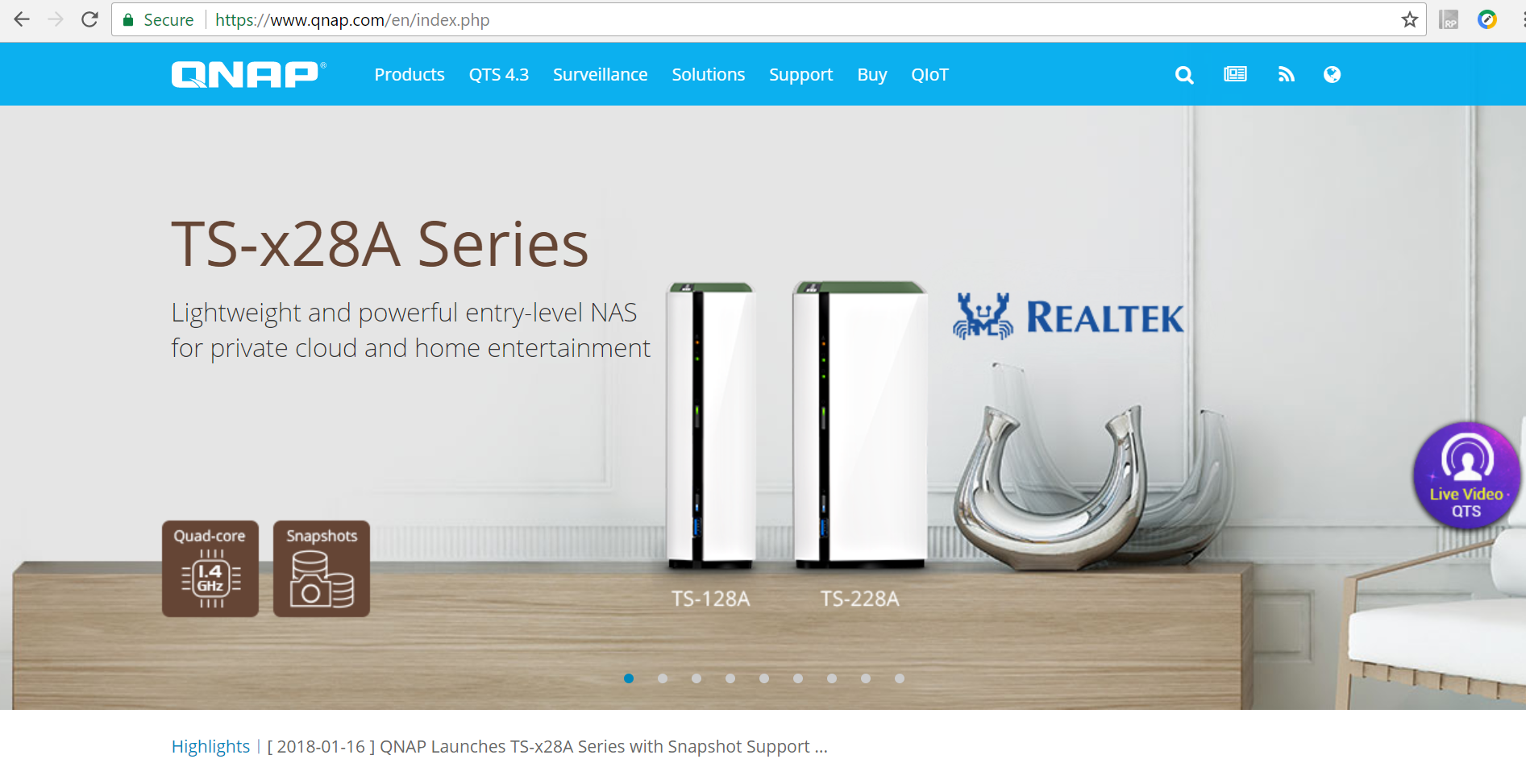 Security alarm
Secured Connection
[Speaker Notes: [OK]]
Choices to Secure the Connection
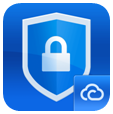 QTS SSL Certificate
Synology DSM
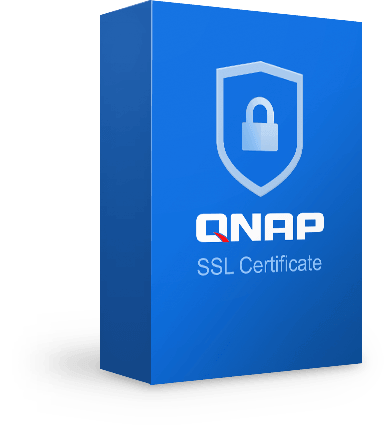 myQNAPcloud
SSL Certificate
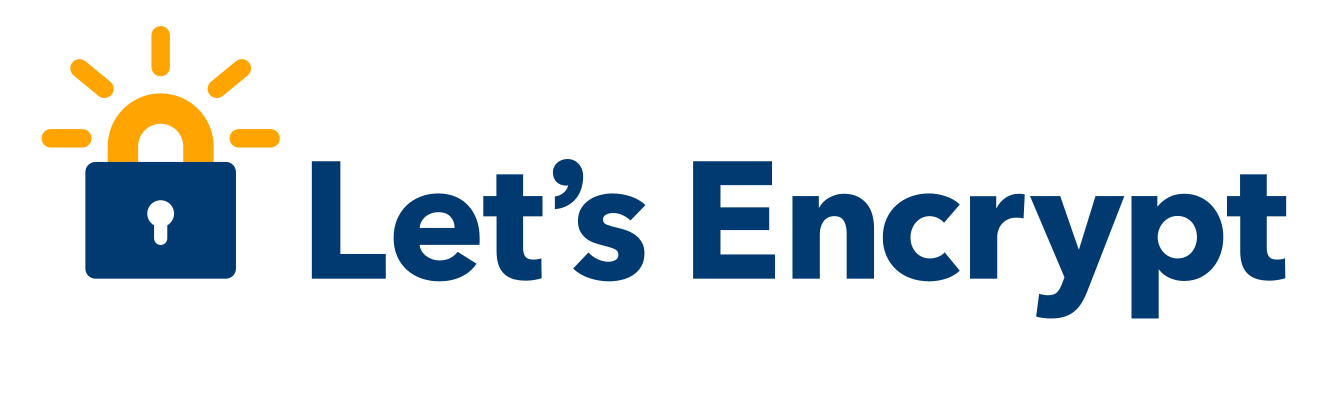 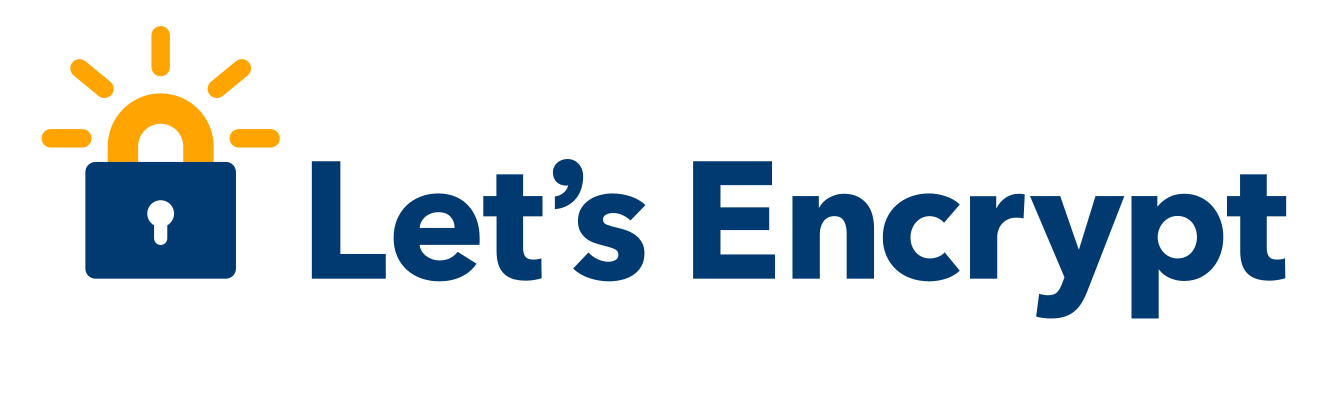 Paid License
Free
No enterprise class certificate
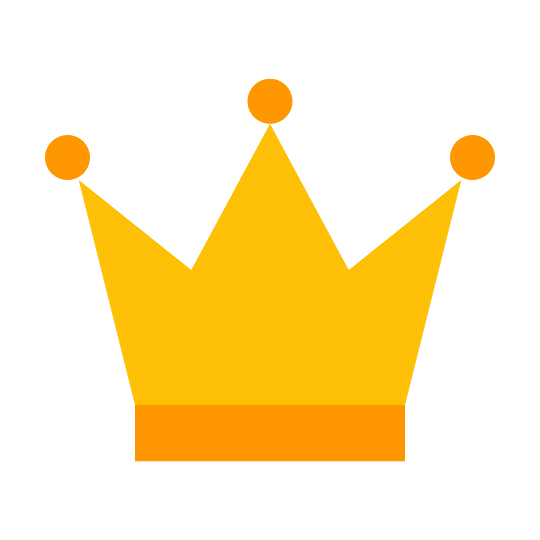 Full Technical Support
Partly Support
Valid Date Notification
Auto Renew License
[Speaker Notes: [OK][動(新增大標題)]]
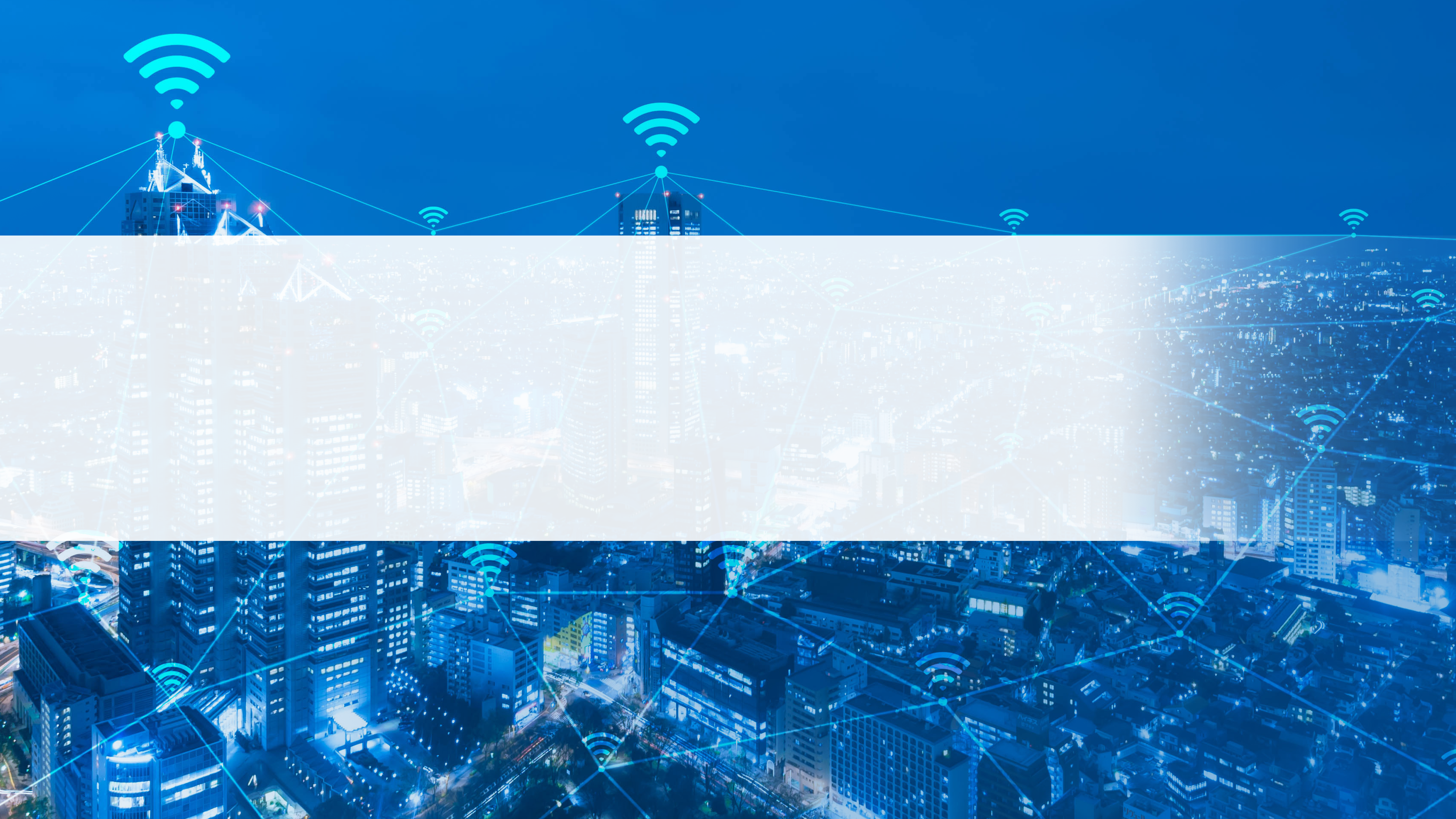 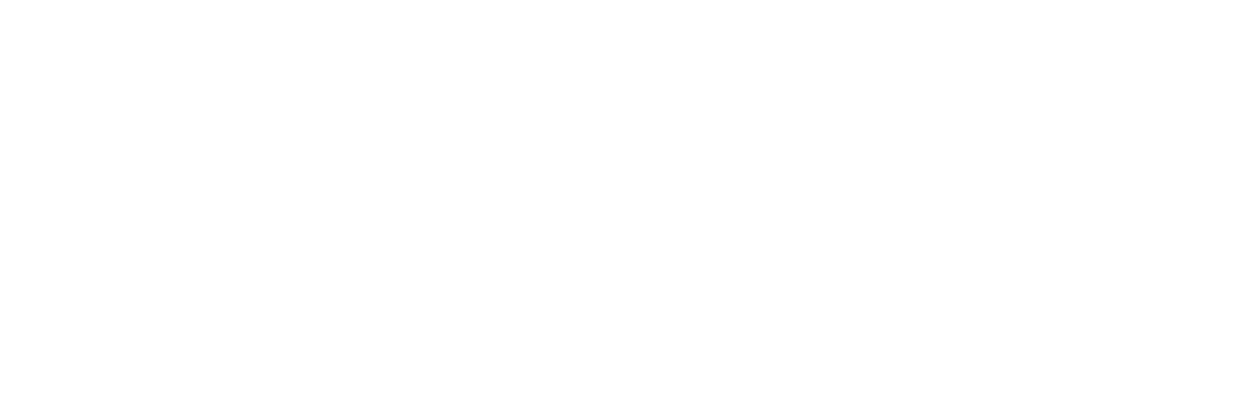 Time to get your hands dirty!
Setup step-by-step
[Speaker Notes: [OK][動(標題文字)]
DEMO前導]
Remote Connection Wizard
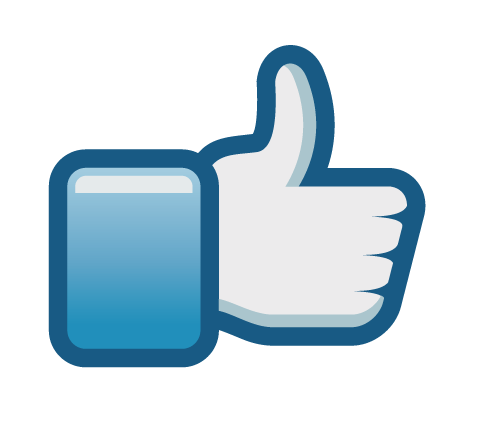 Synology Settings
QNAP Remote Connection Wizard
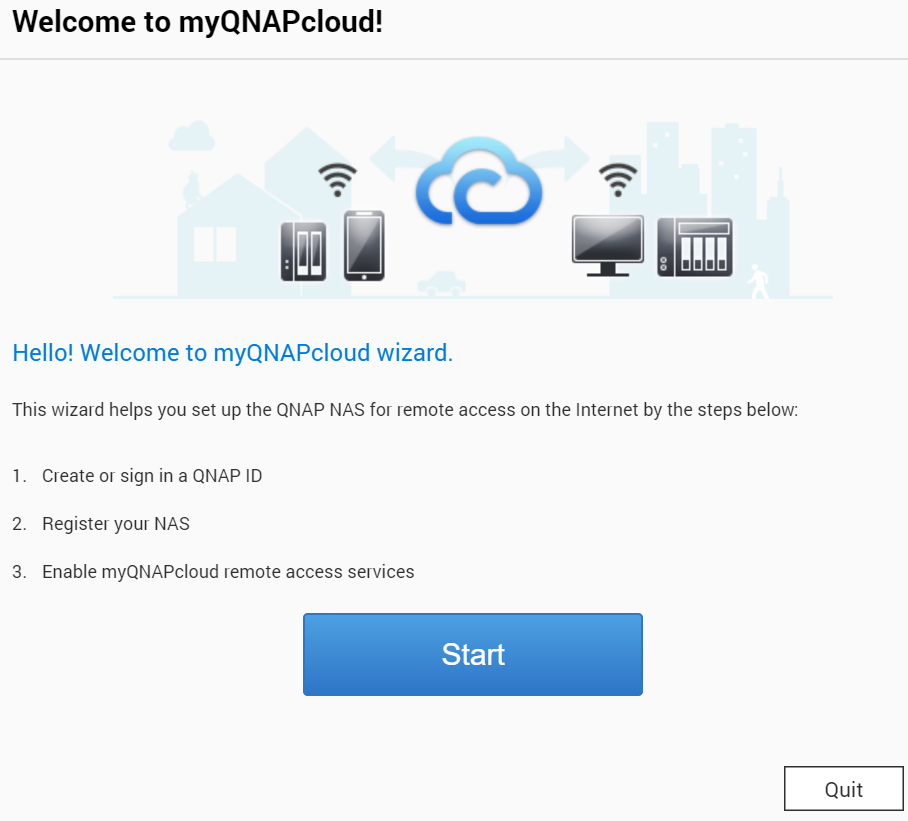 Auto Router Configuration
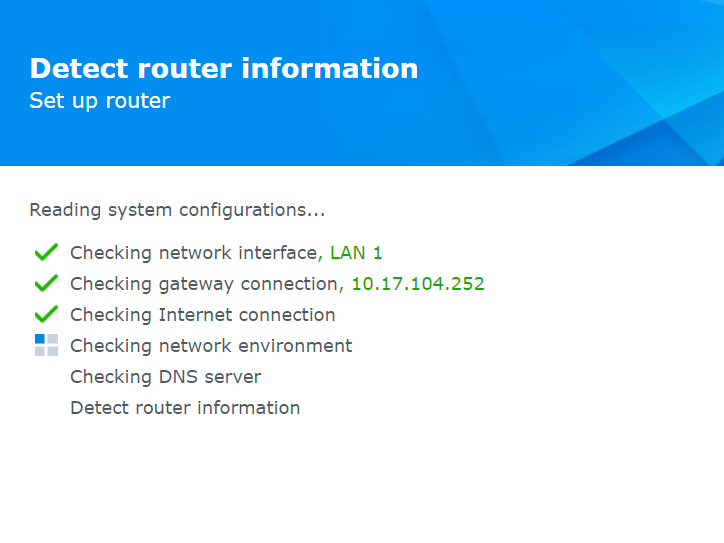 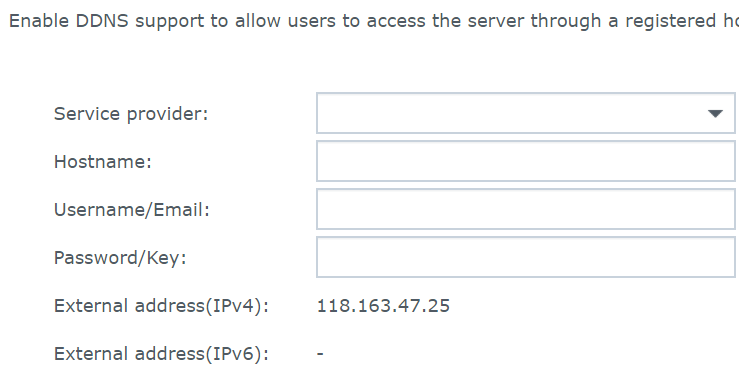 DDNS Service
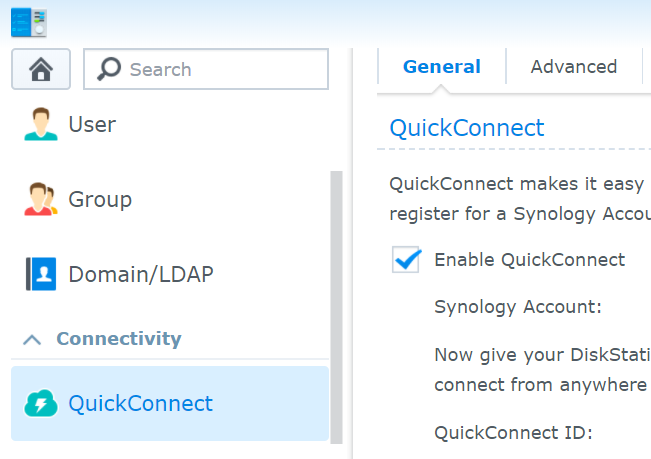 Relay Connection
All-in-one Wizard
Setup individually
[Speaker Notes: [OK][動]]
Remote Connection Episode I
Signup QNAP ID
Go to Wizard
Sign in QNAP ID
Go to account.qnap.com
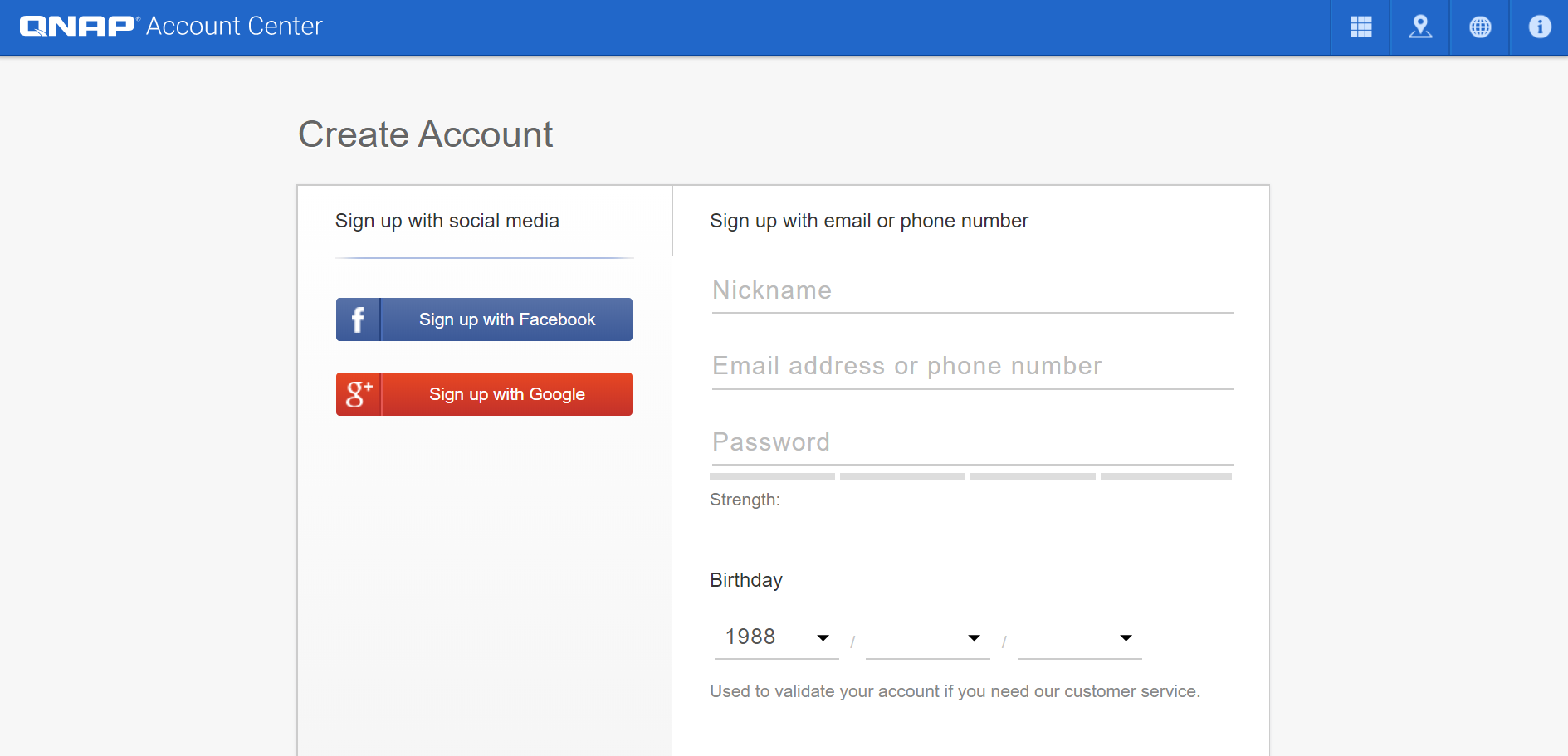 Fill up signup form
Verification
[Speaker Notes: [OK][動]]
Remote Connection Episode II
Sign up QNAP ID
Go to Wizard
Sign in QNAP ID
Go to QTS
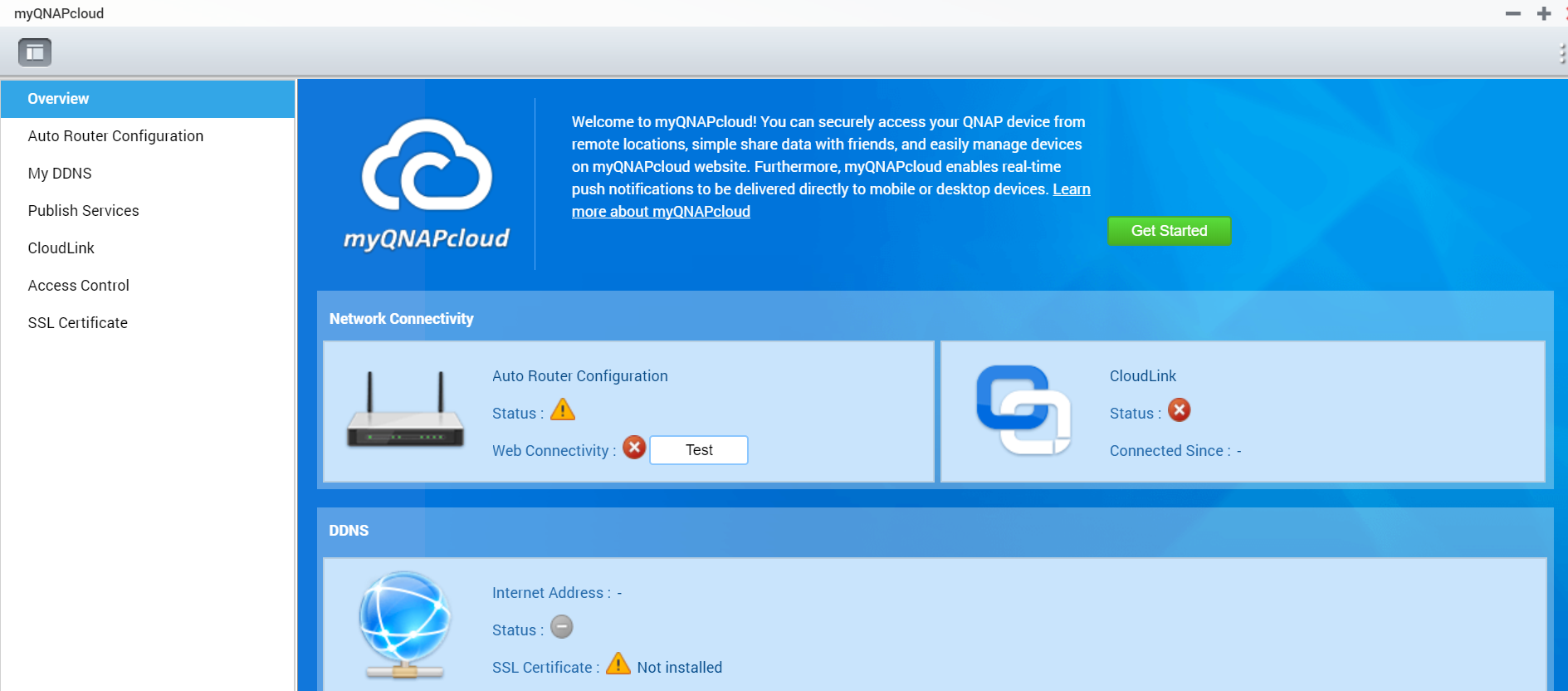 Click "myQNAPcloud"
Click "Start"
[Speaker Notes: [OK][動]]
Remote Connection Episode III
SignQNAP ID
Go to Wizard
Sign in QNAP ID
Sign in QNAP ID
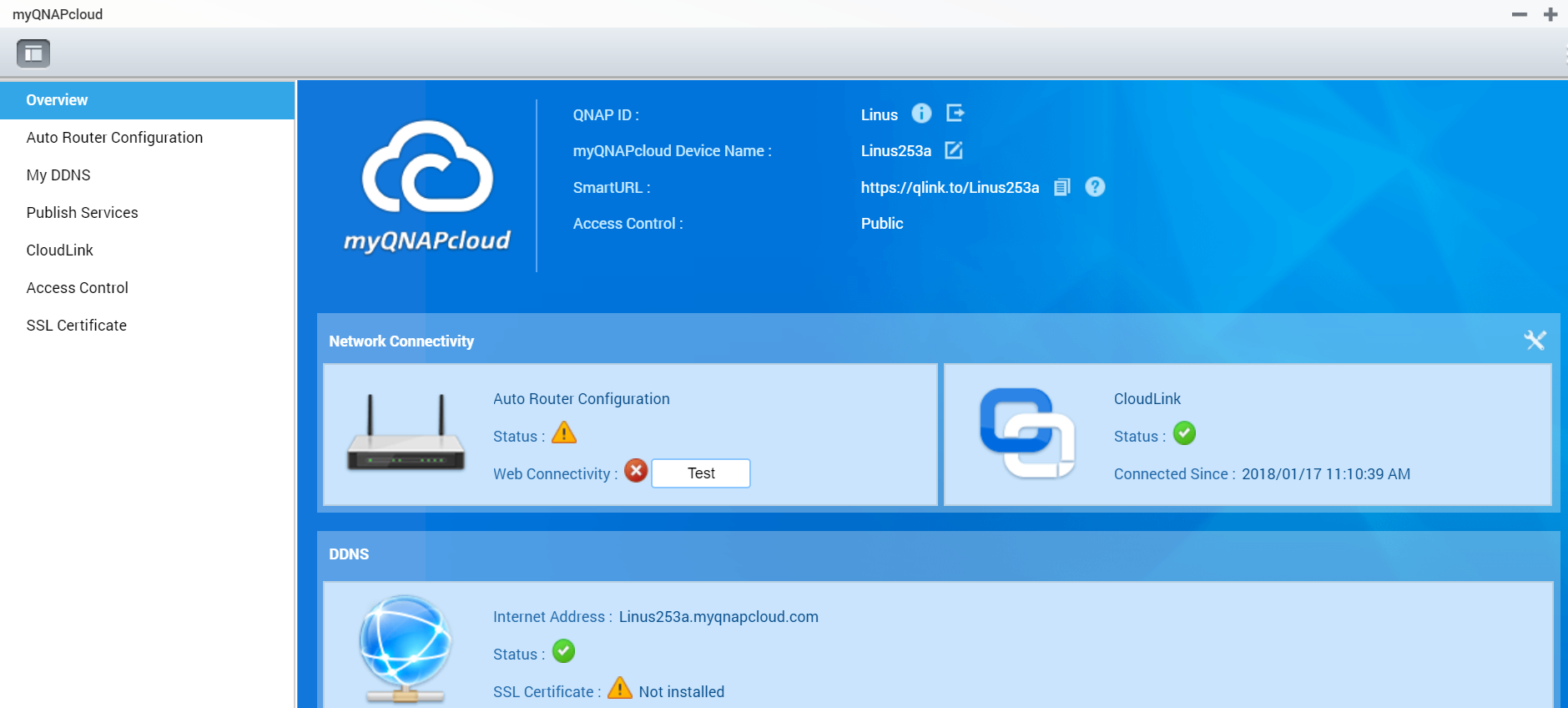 Set myQNAPcloud Device Name
Done!
[Speaker Notes: [OK][動]]
Try it now with Qfile !
Import all NAS info at once
Connect!!!
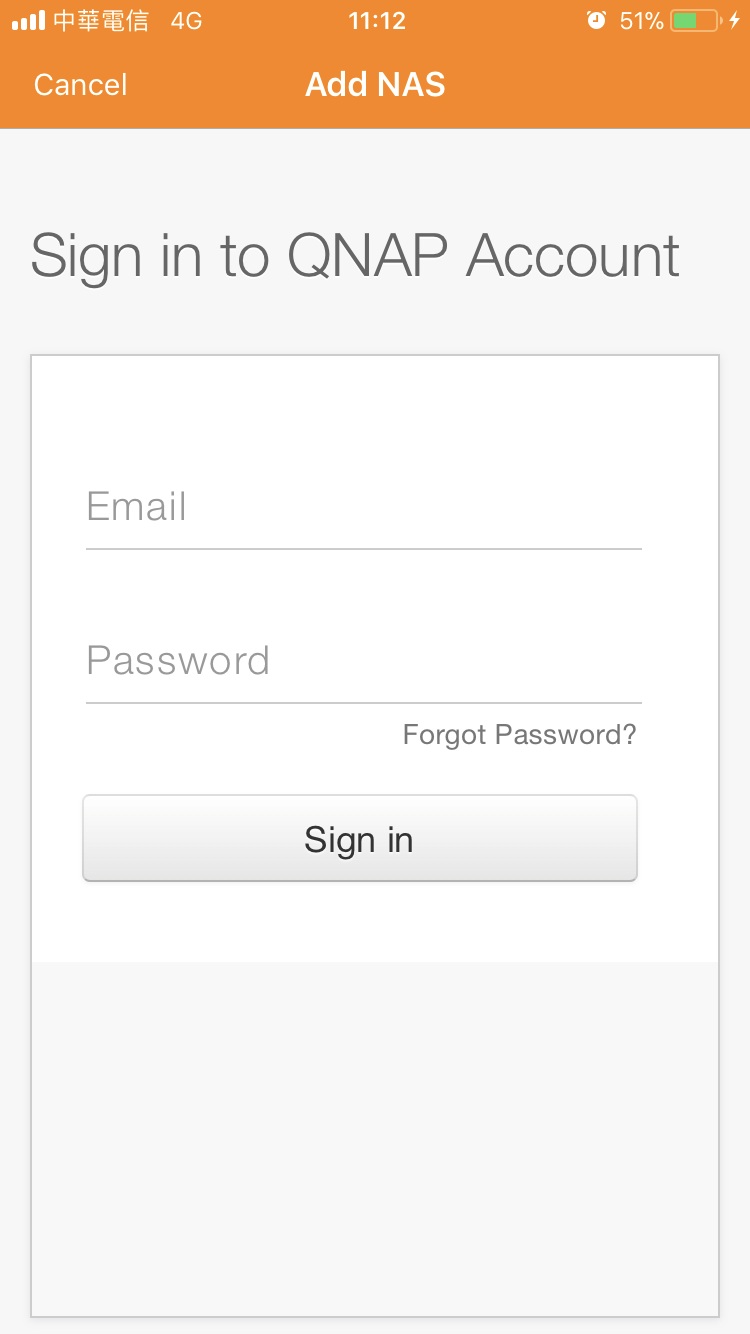 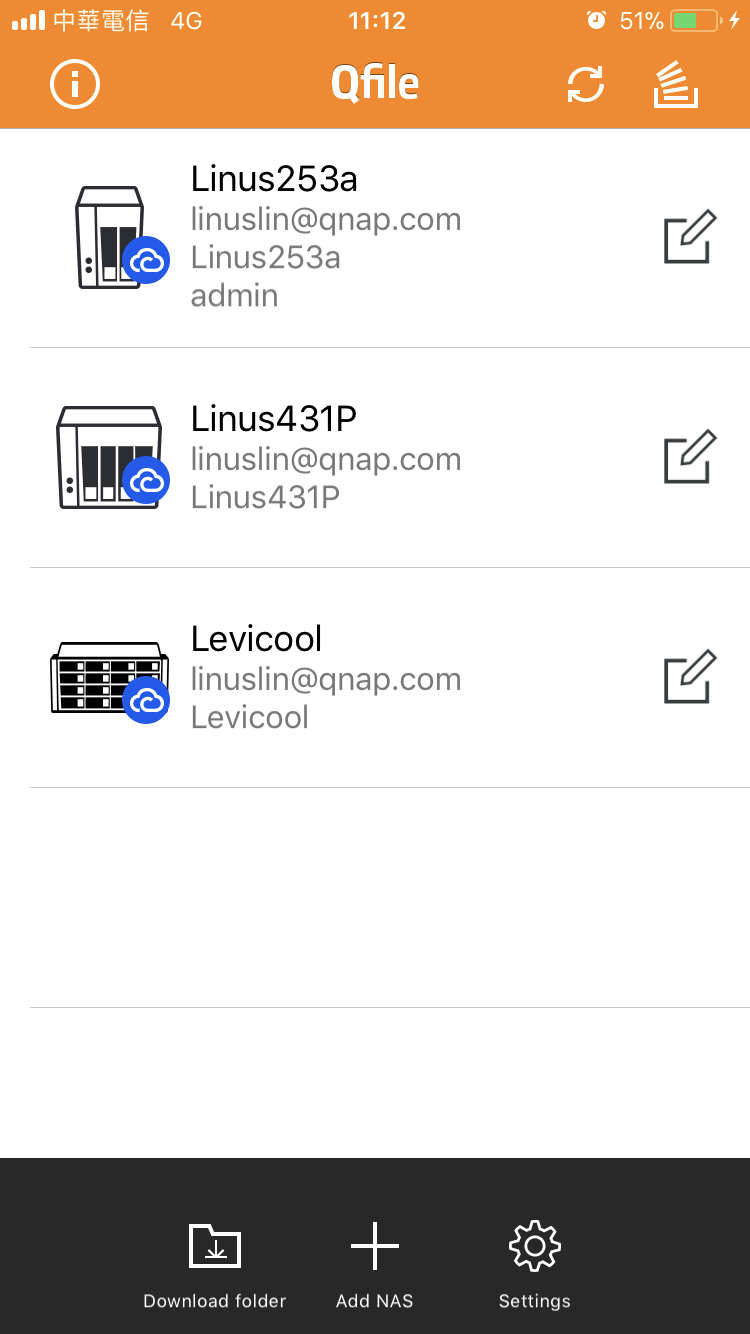 Click "Add NAS"
1
Sign in QNAP ID
2
Import successfully!
3
[Speaker Notes: [OK]]
Try it now with Qfile !
Import all NAS info at once
Connect!!!
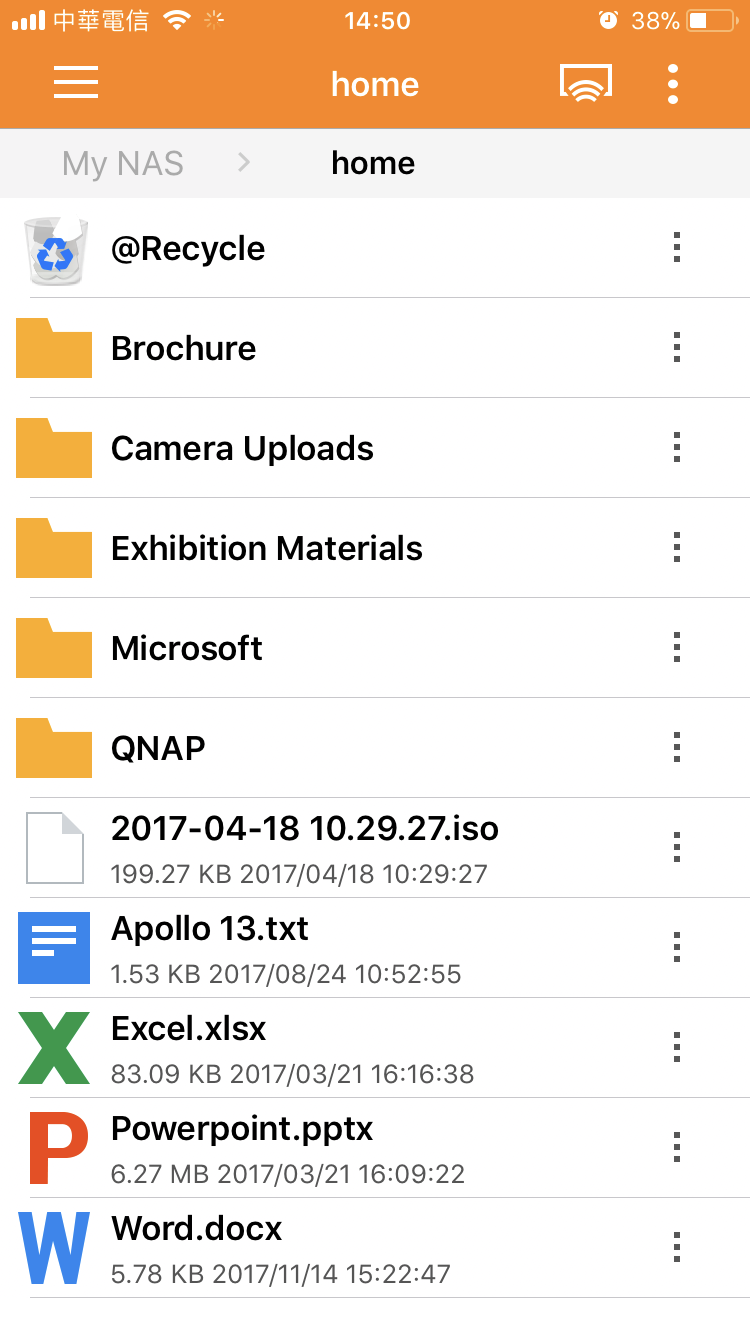 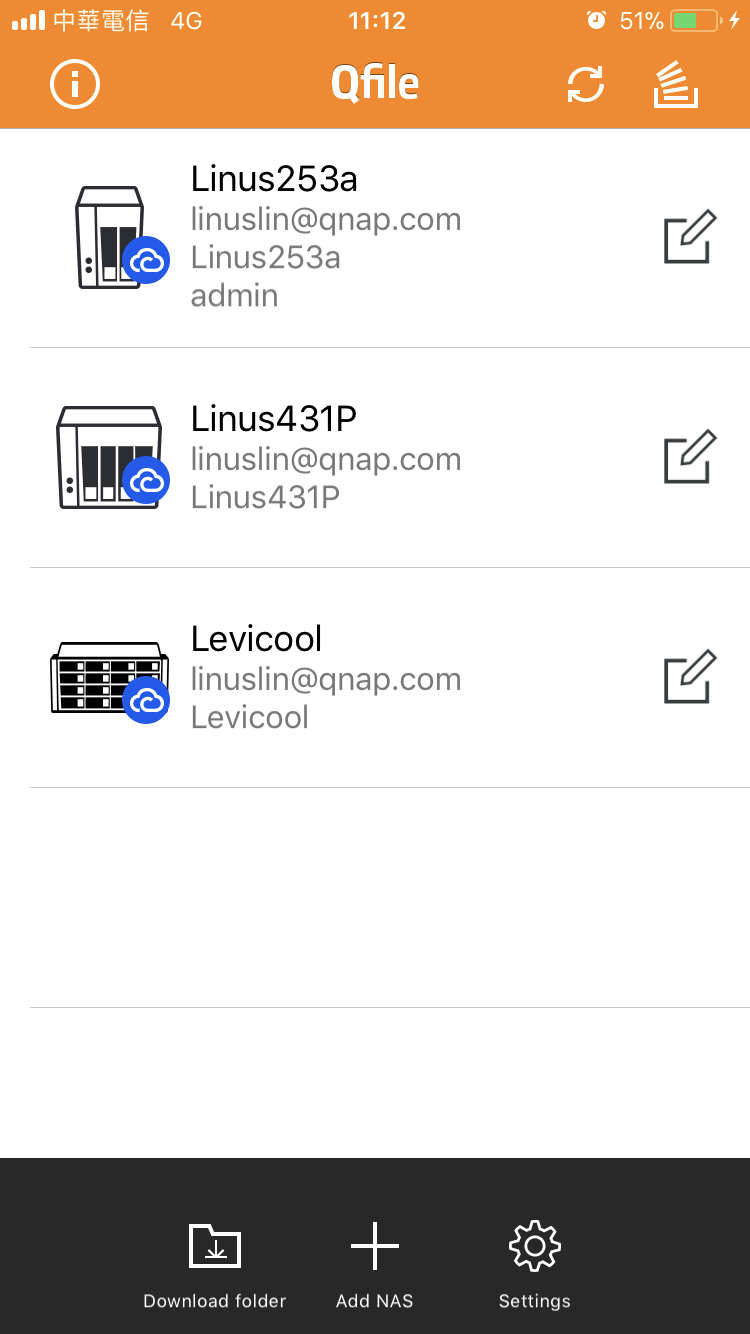 Automatically uses the best connection method
[Speaker Notes: [OK]]
Connects IFTTT with QNAP ID！
Open IFTTT Agent
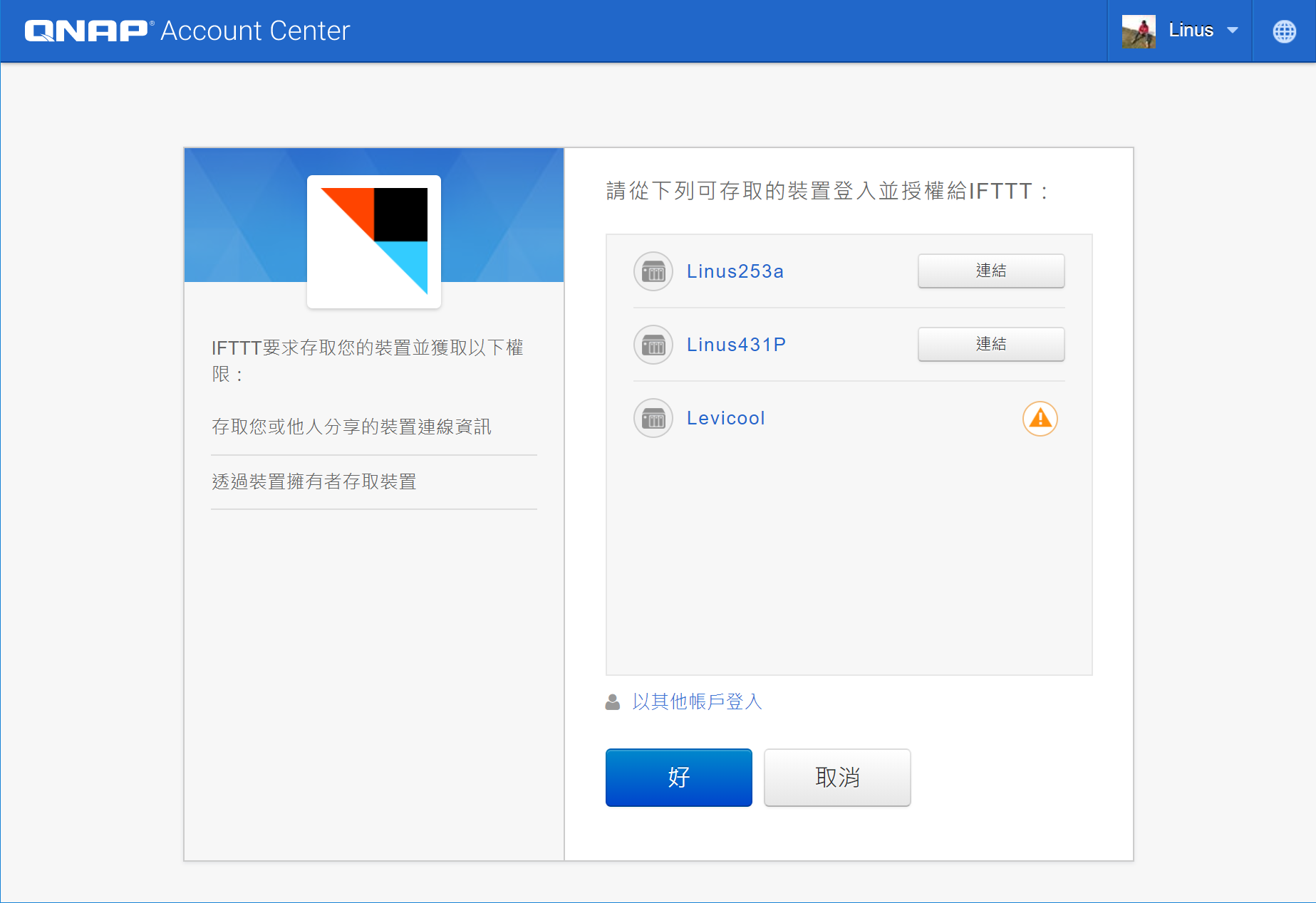 Sign in IFTTT Account and select device
Select IFTTT Applet
Done!
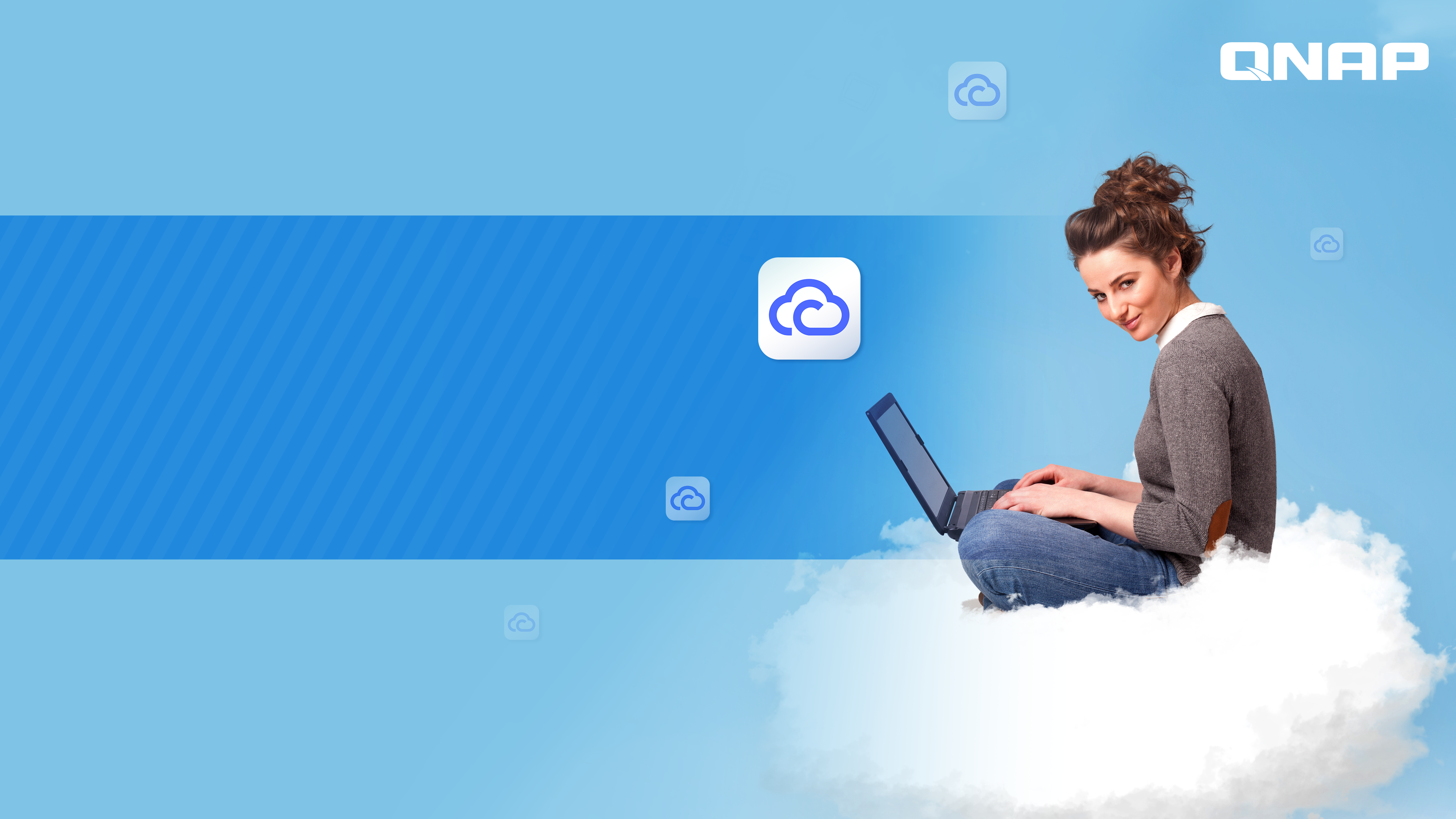 DEMO
[Speaker Notes: [OK]]
Cloud Service Pros / Cons
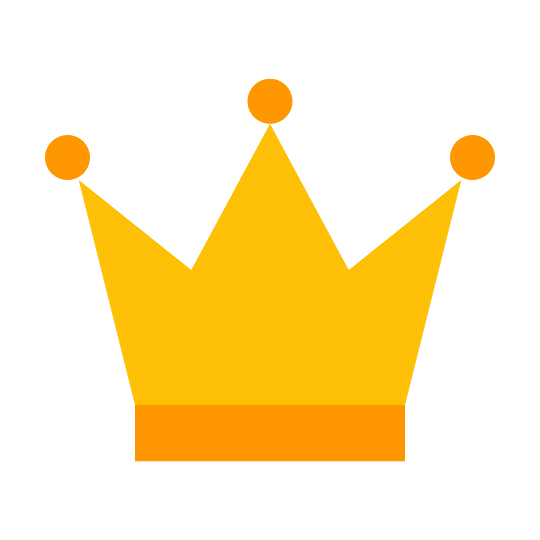 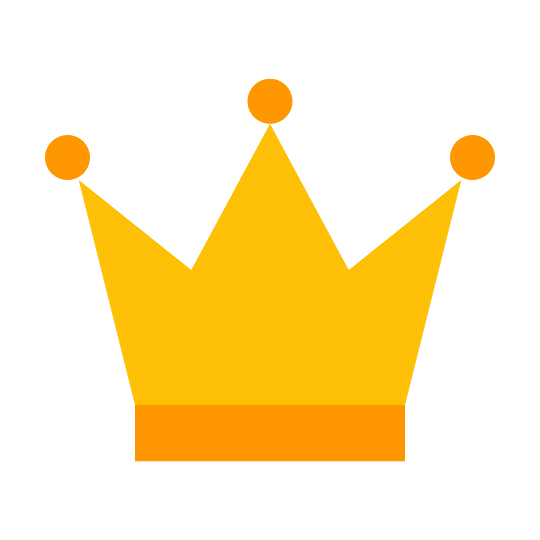 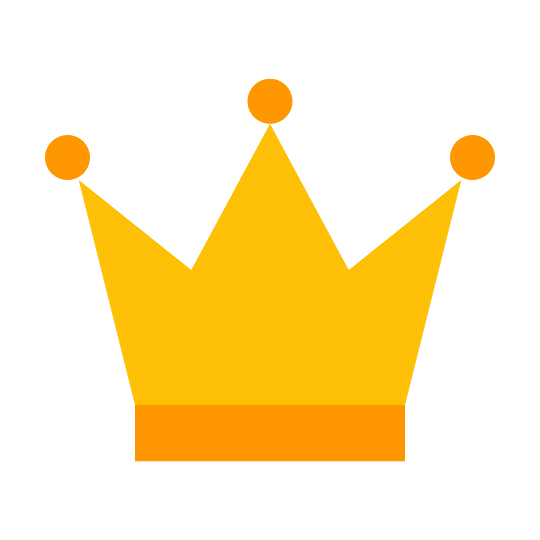 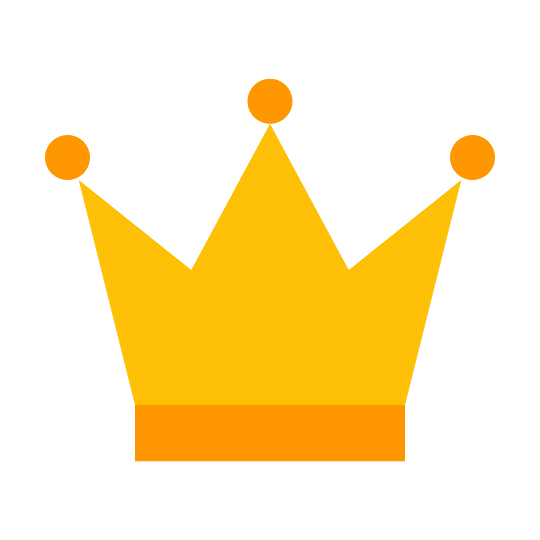 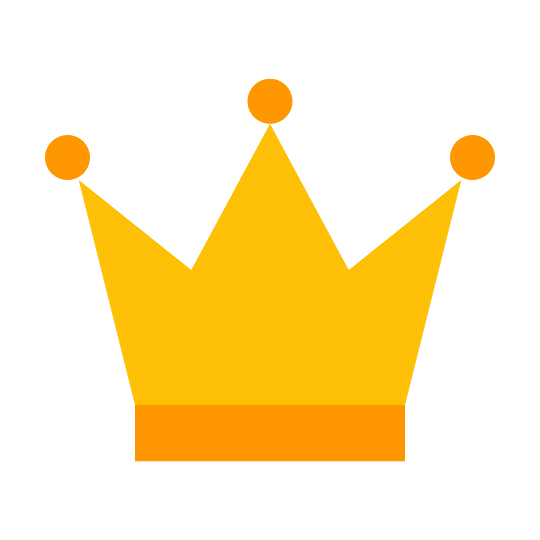 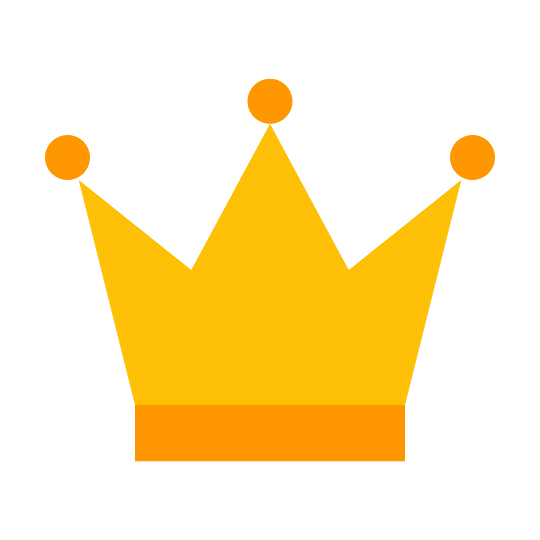 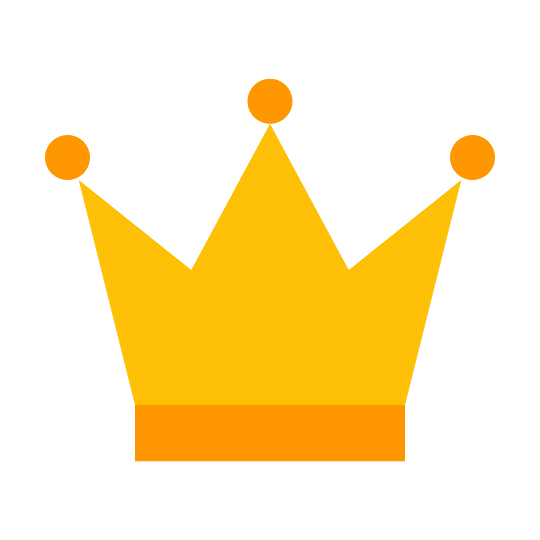 Cloud Service Pros / Cons
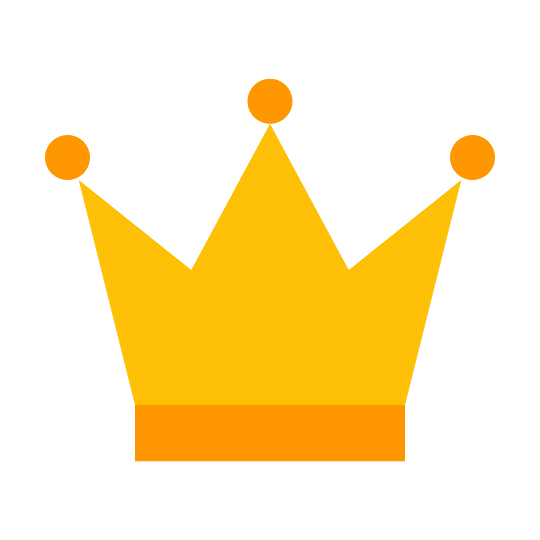 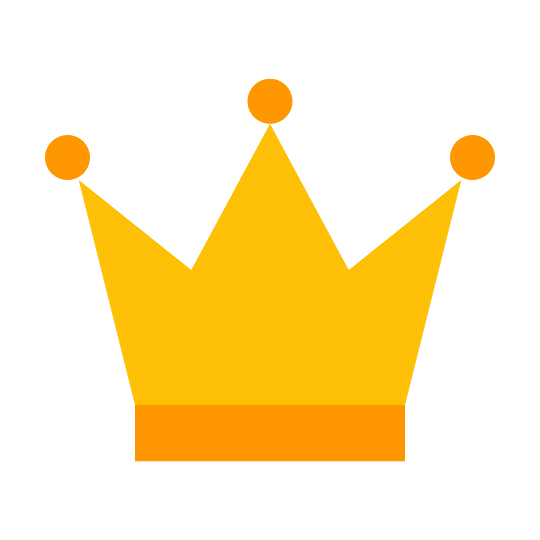 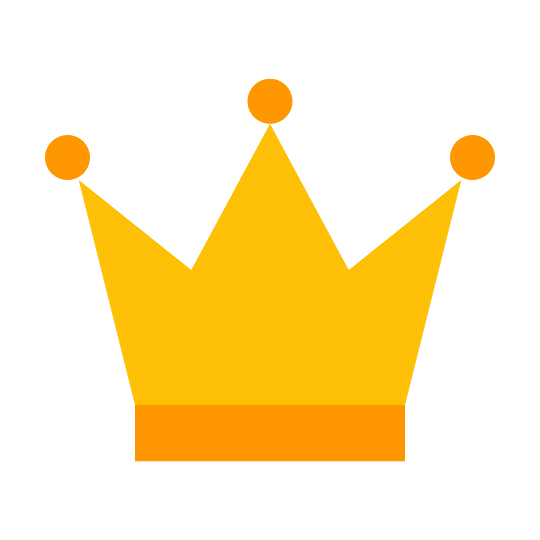 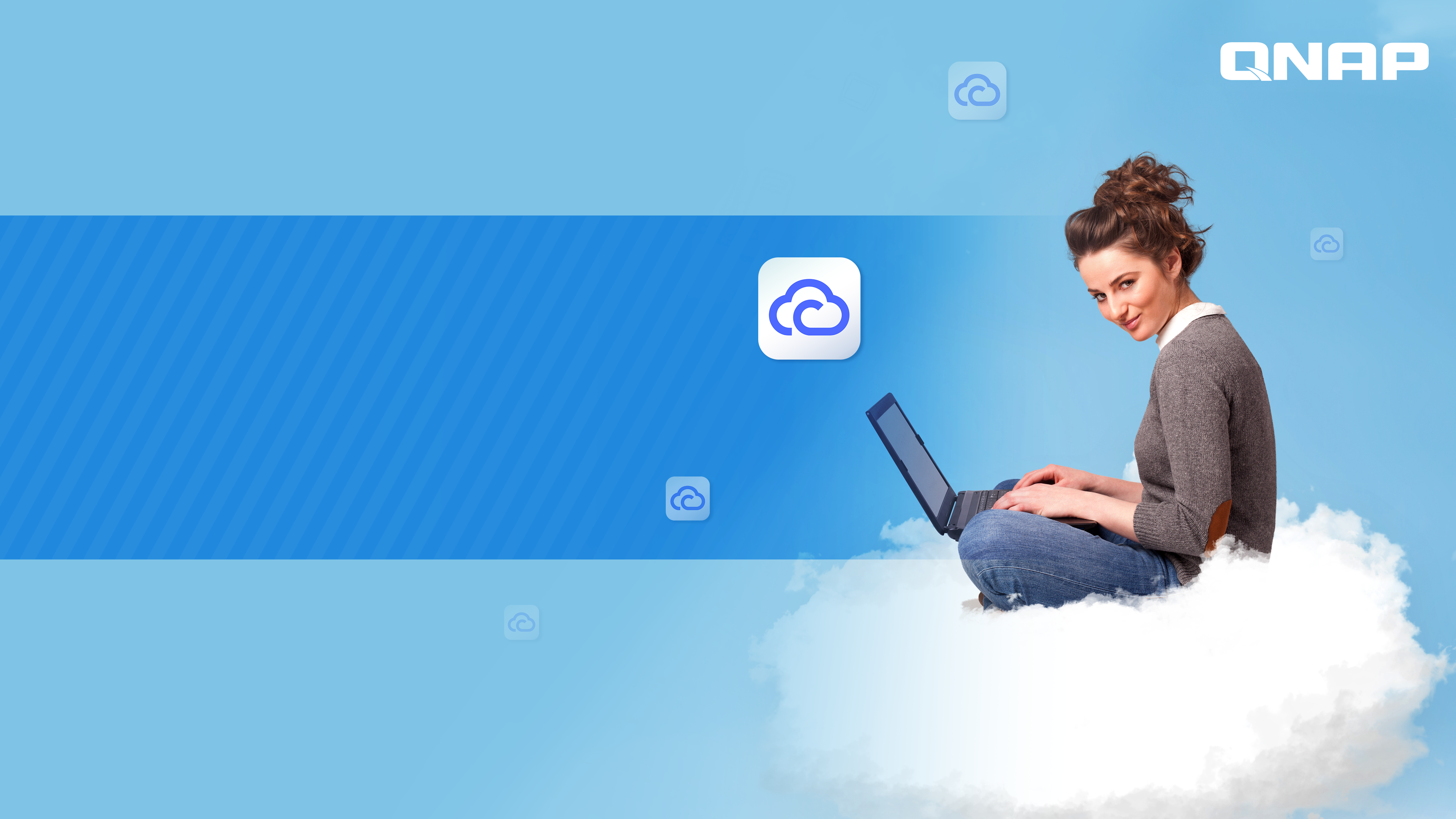 myQNAPcloud,
Your best choice!
[Speaker Notes: [OK]]